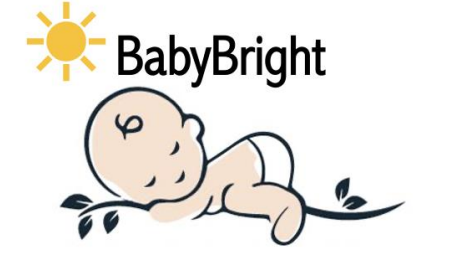 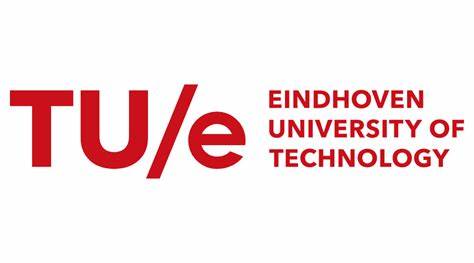 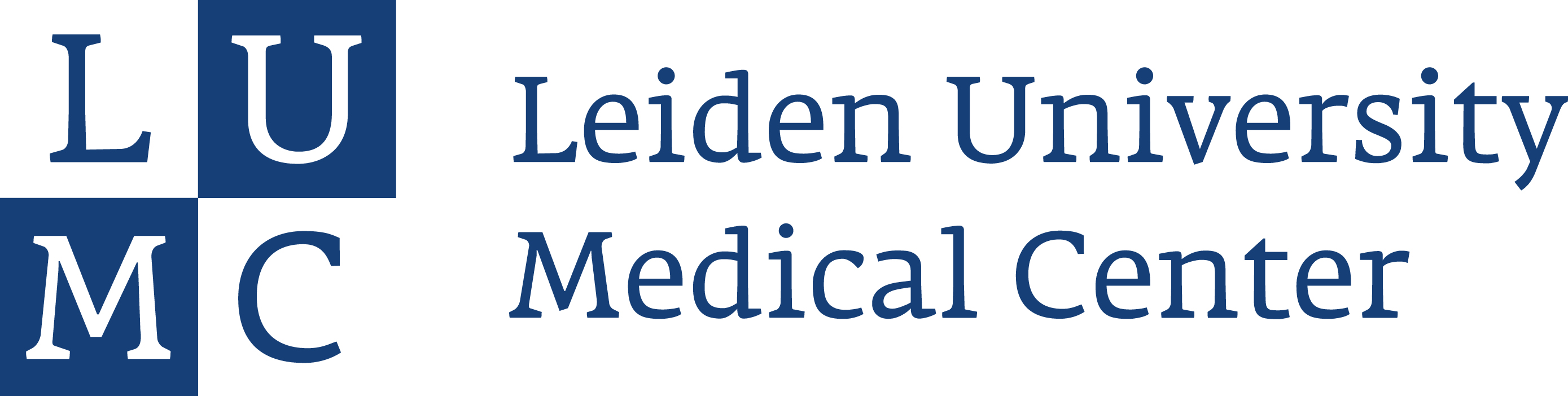 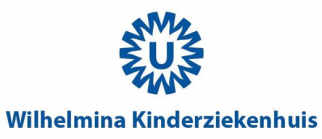 Van synchroon met moeder tot ‘luie’ puber
Roos Bos PhD student, Neonatologie
Dr. Jeroen Dudink
Dr. Laura Kervezee
Roos Bos – PhD student
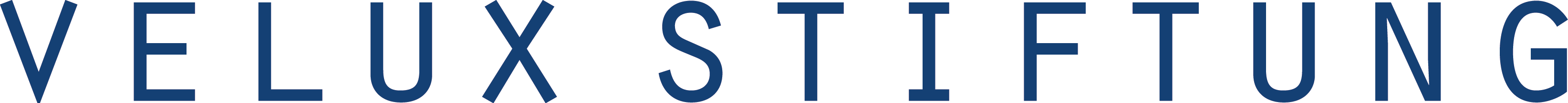 Inhoud
Introductie circadiaan ritme
Adaptatie aan de omgeving
Foetus
Na de geboorte 
Levensbeloop 
Ritme-verstoringen en lange termijn uitkomsten
Vroeggeboorte en bijbehorende effecten
PhD project
Introductie
Circadiaan ritme
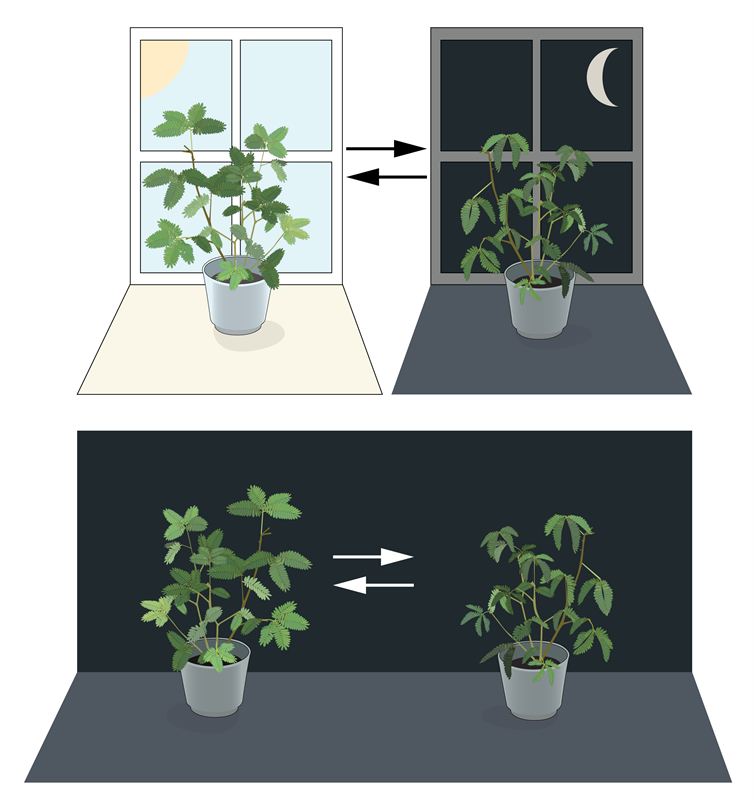 Jean-Jacques d’Ortous de Mairan
1729
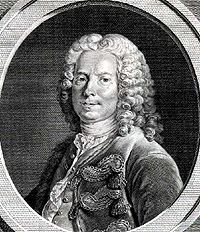 Introductie
Circadiaan ritme
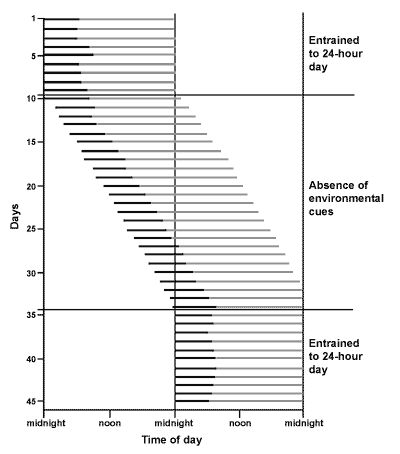 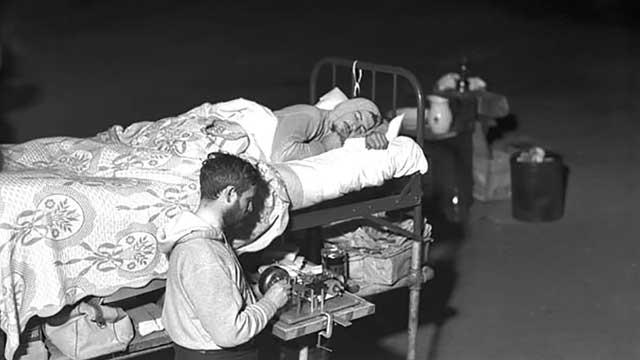 1938
Mammoth Cave 
Kleitman and Richardson
Introductie
Circadiaan ritme
700 miljoen jaren geleden: 
Melatonin 24-uurs ritme
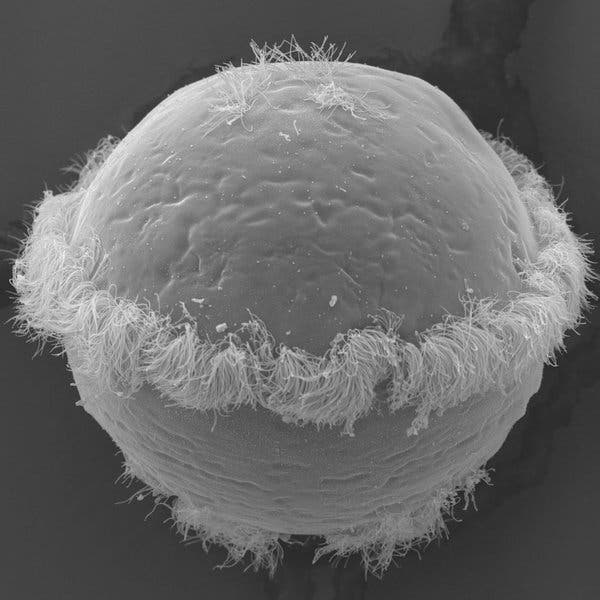 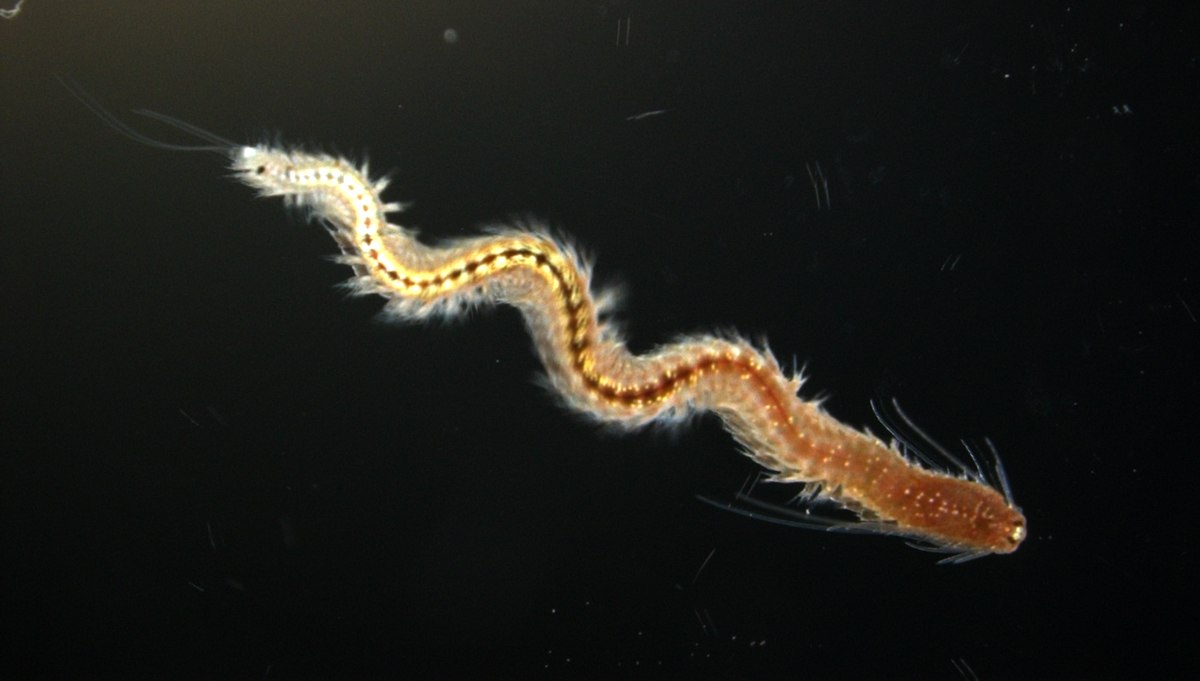 M.A. Tosches. Cell. 2014
Platynereis dumerilii
Introductie
Circadiaan ritme
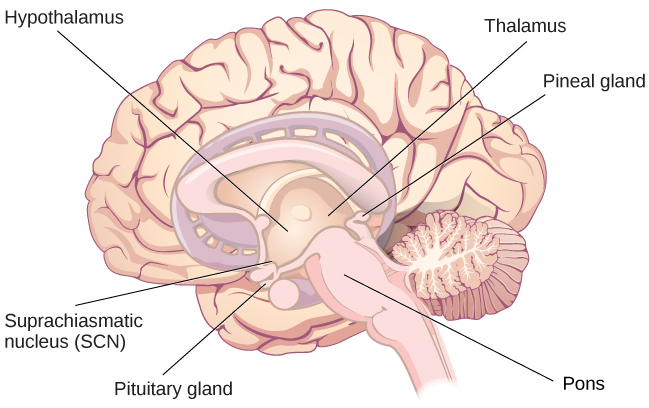 SCN = hoofdklok van het lichaam
10.000 cellen
Optisch chiasma 
Diermodellen
Dominante ‘Zeitgeber’= Licht
Entrainment – anticipatie van organismen aan de omgeving
ipRGCs
SCN
Gedragsverandering
RHT
Introductie
Circadiaan ritme
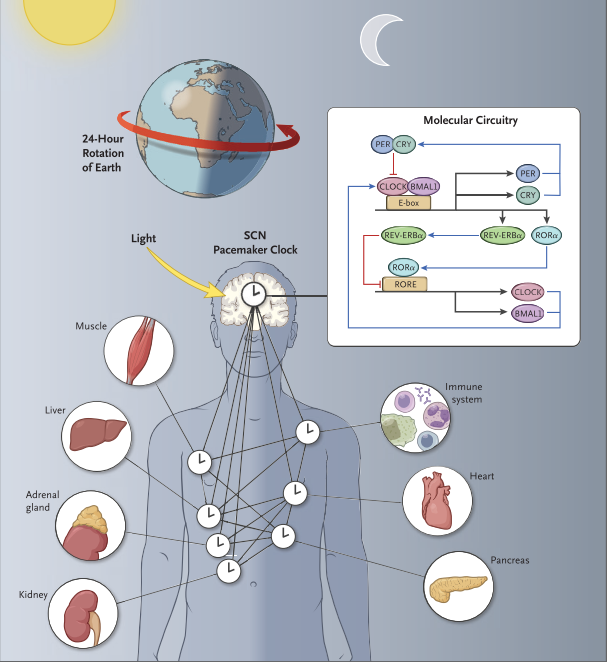 Introductie
Circadiaan ritme
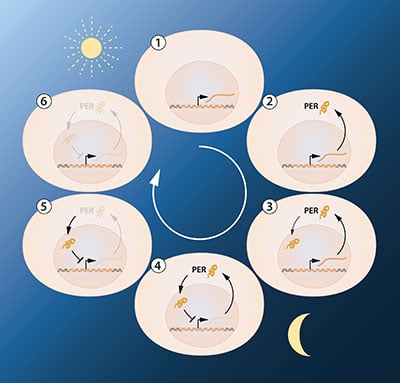 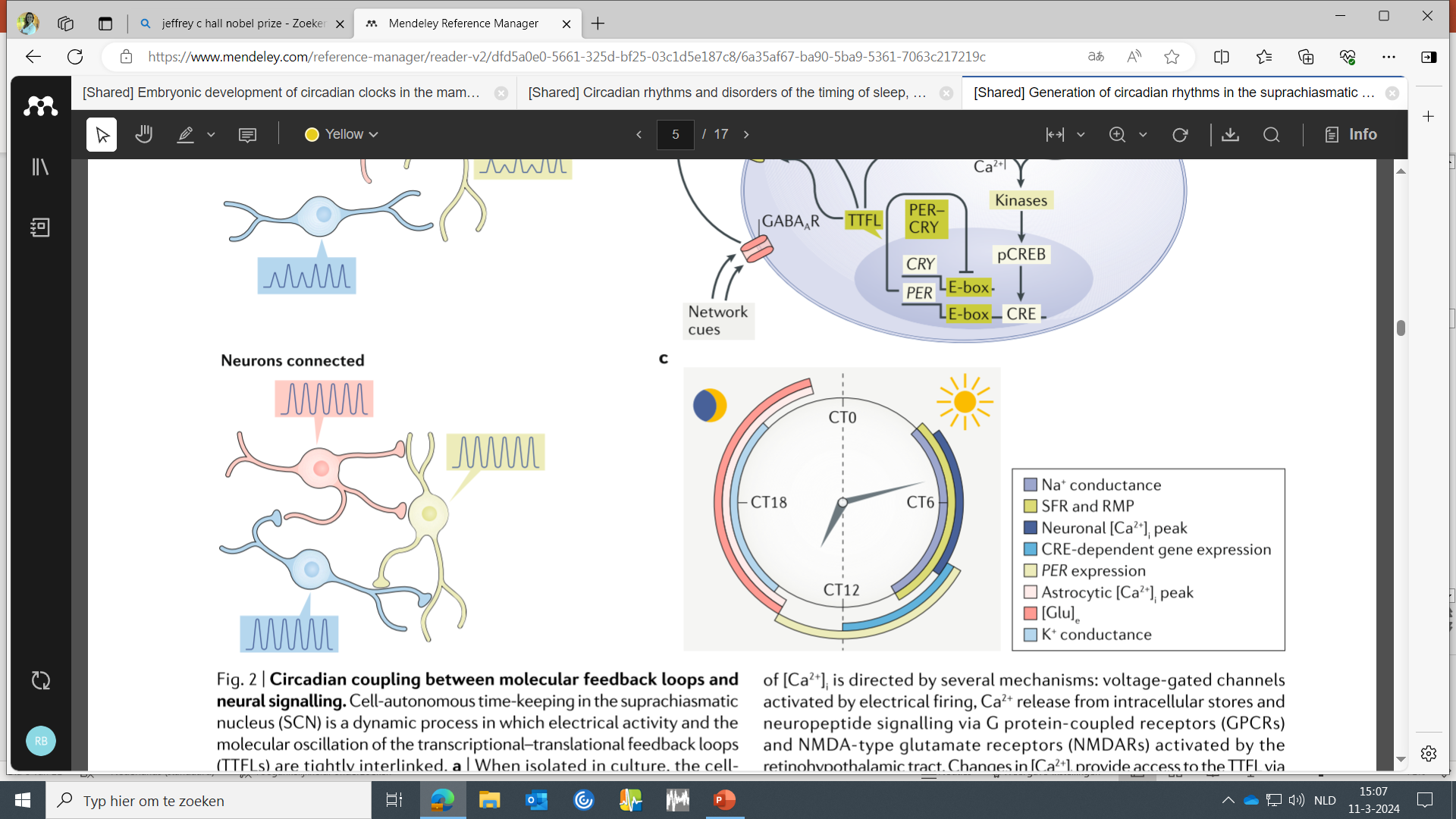 Hastings et al. (2018)
Nature reviews Neuroscience
Inhoud
Introductie circadiaan ritme
Adaptatie aan de omgeving
Foetus
Na de geboorte 
Levensbeloop 
Ritme-verstoringen en lange termijn uitkomsten
Vroeggeboorte en bijbehorende effecten
PhD project
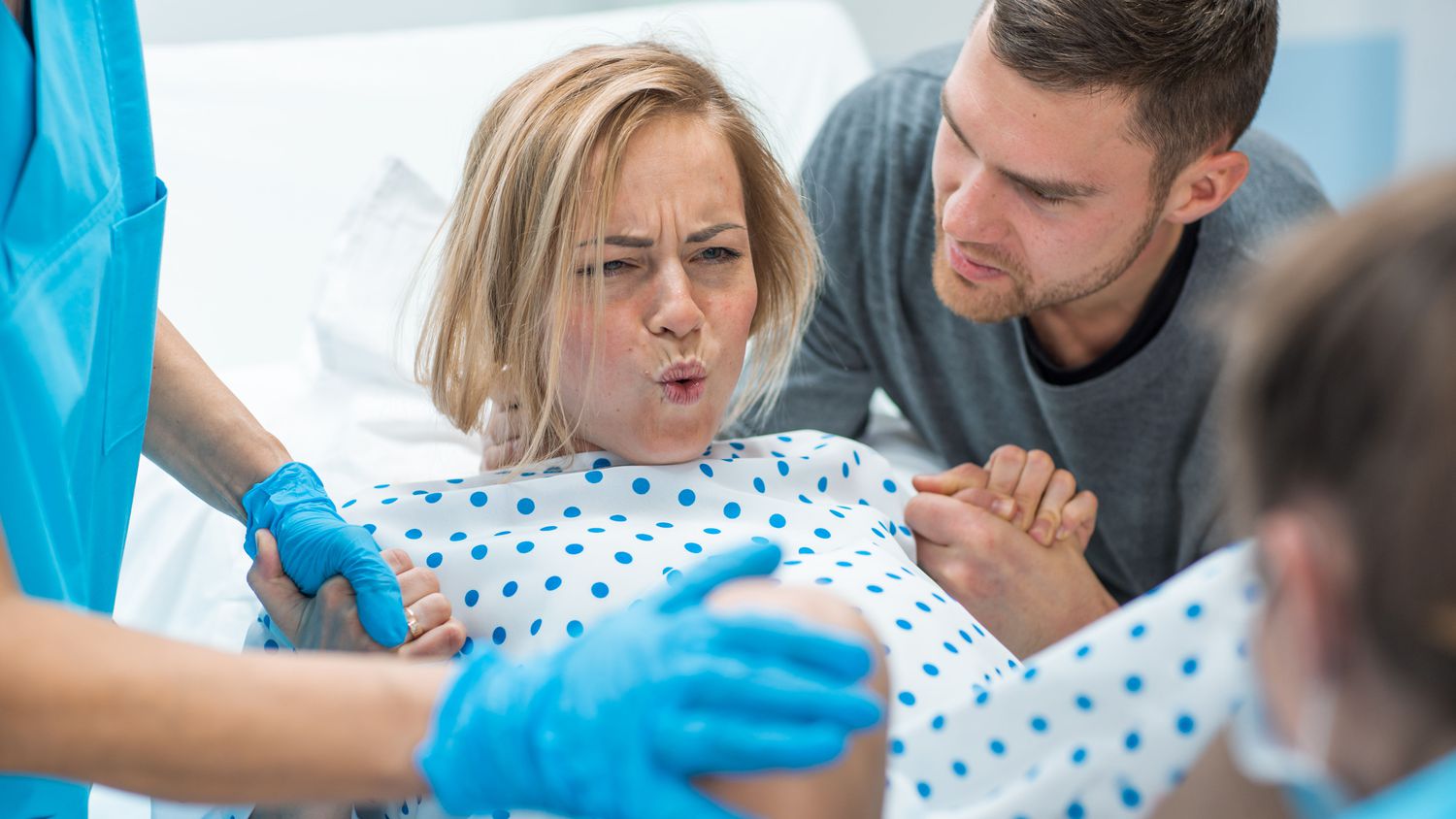 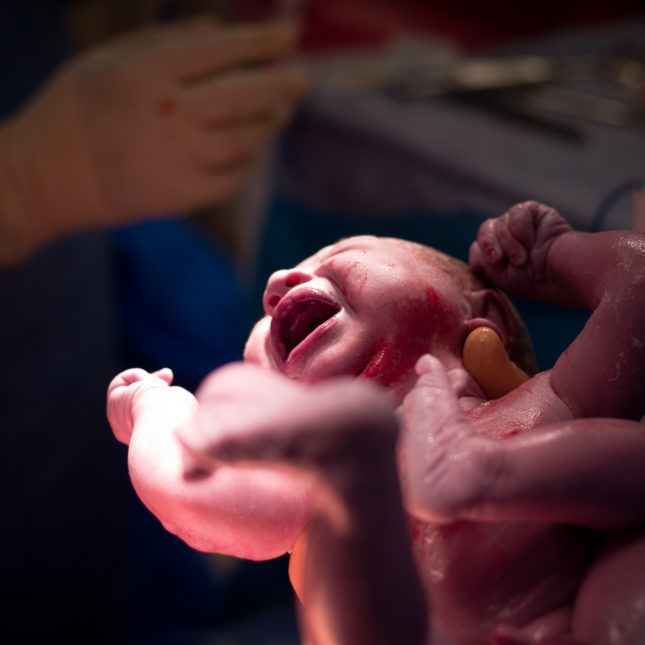 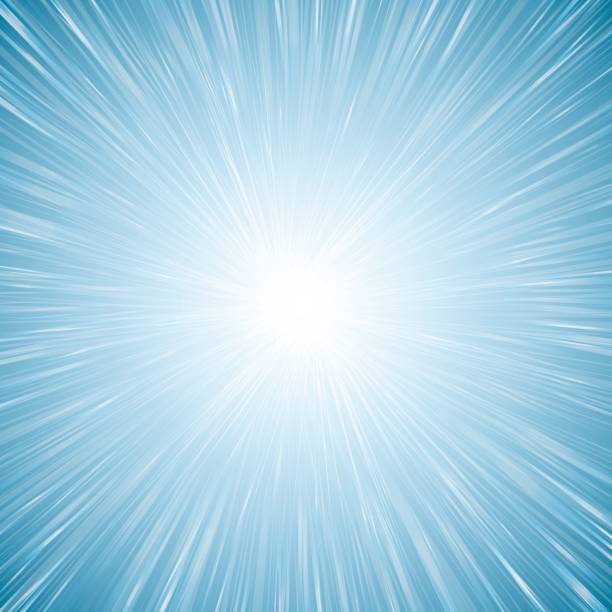 Er was eens ….
Adaptatie aan de omgeving
Foetus
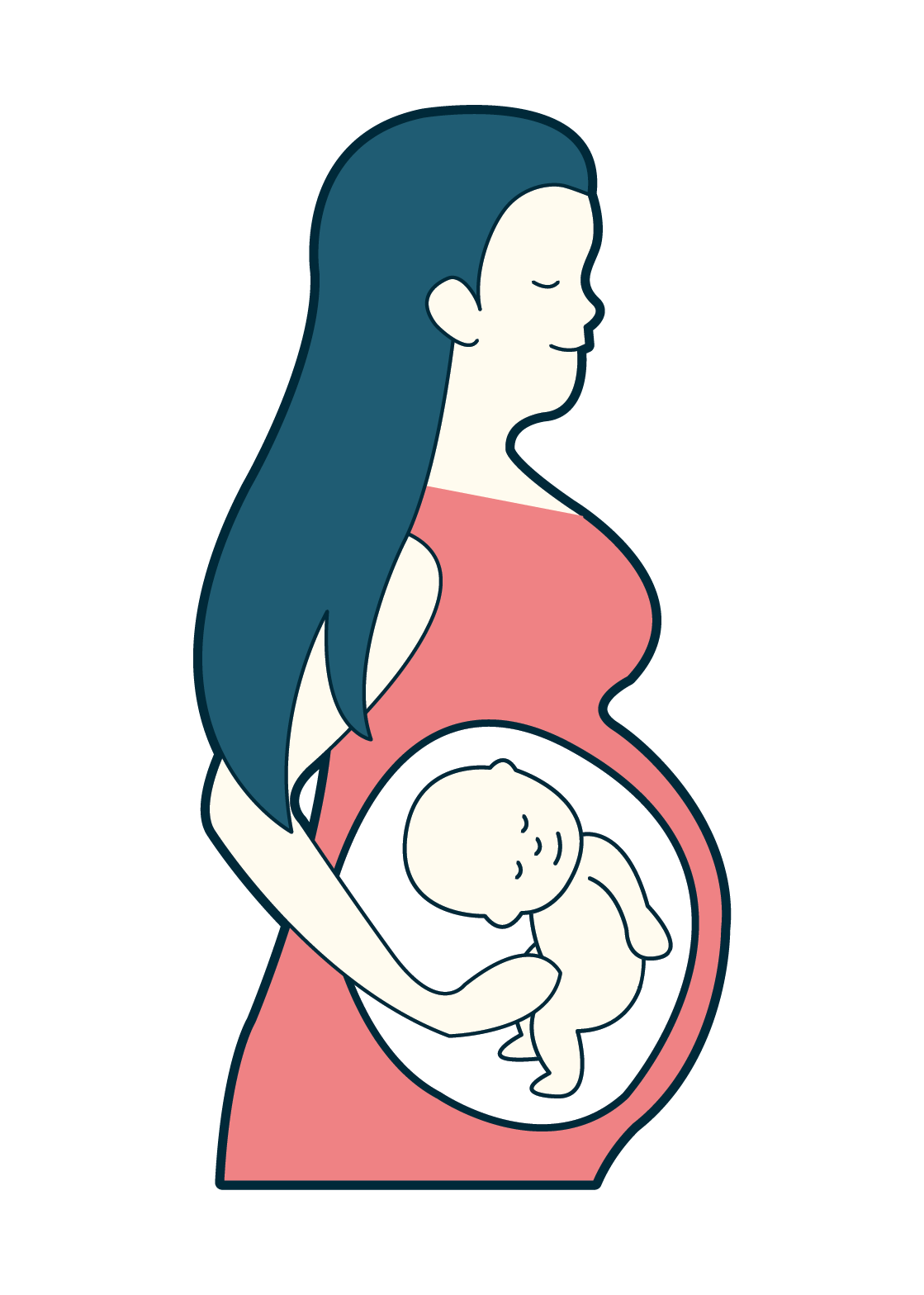 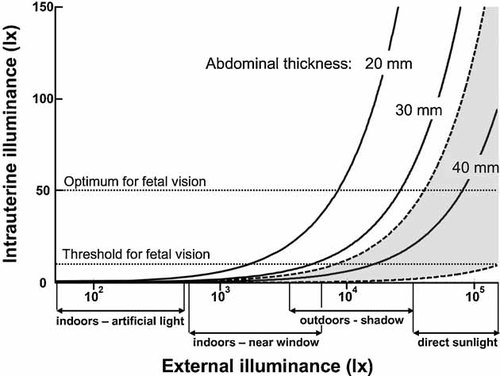 Images©Dudink
M. Del Giudice (2010). 
Developmental Psychobiology
Adaptatie aan de omgeving
Foetus
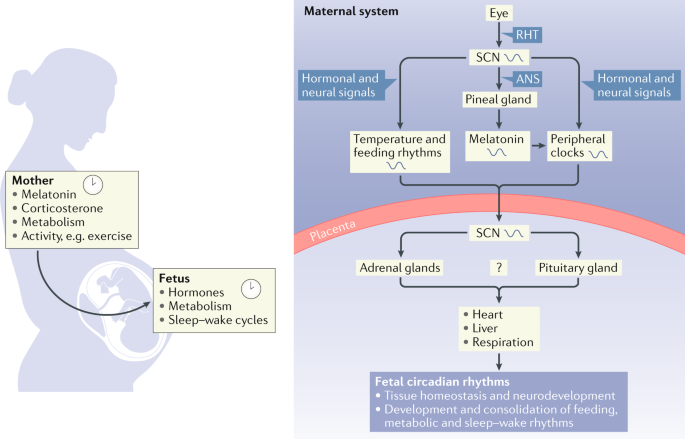 Logan & McClung (2018) Nature Reviews Neuroscience
Adaptatie aan de omgeving
Foetus
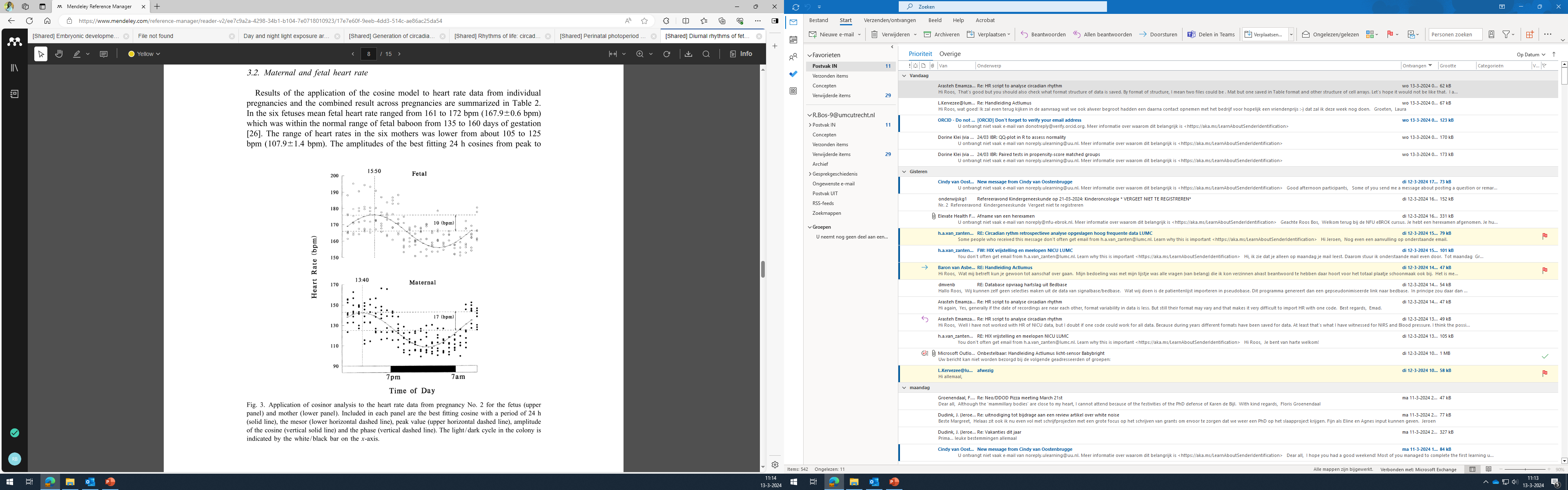 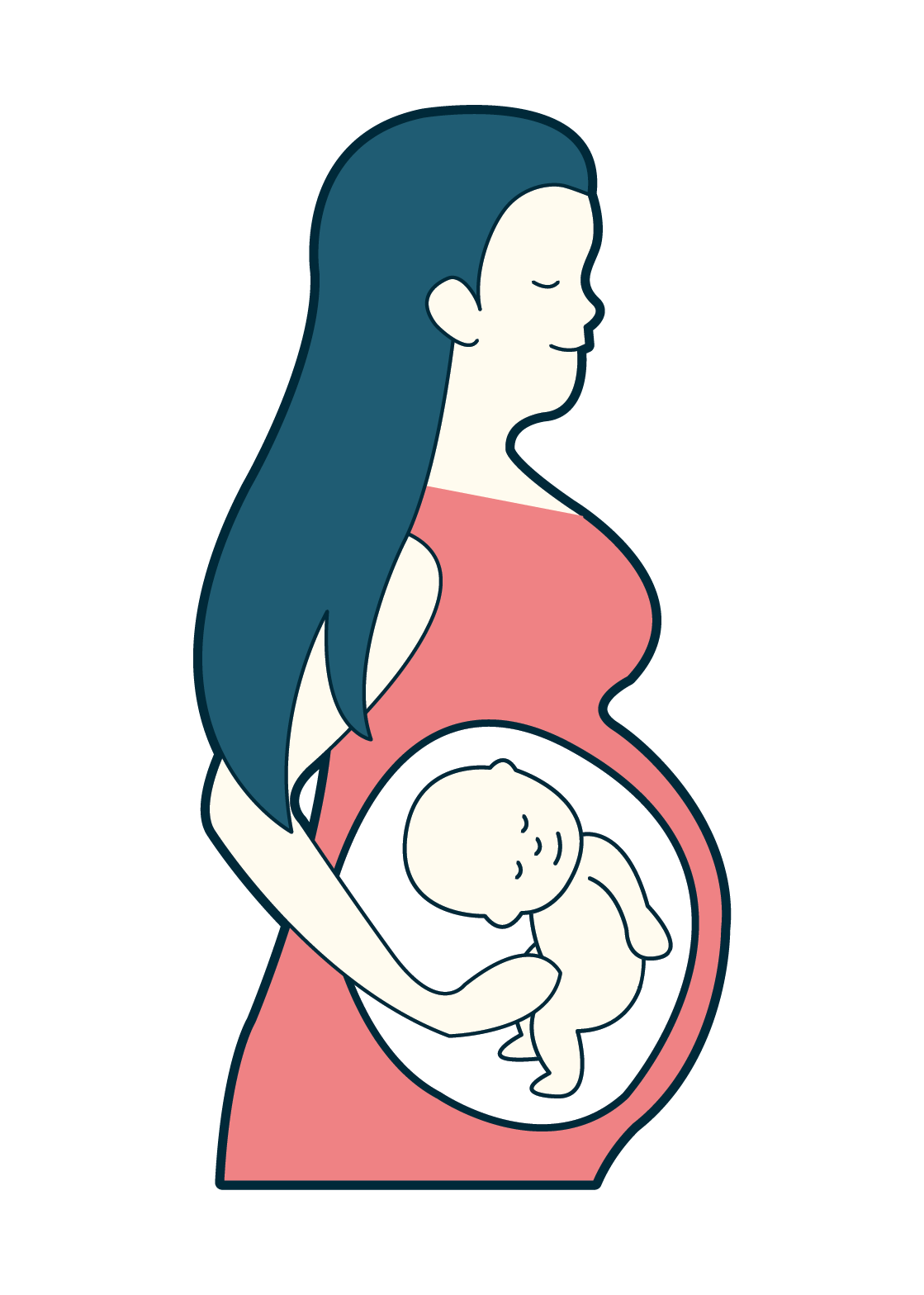 Omgeving – Moeder - Foetus
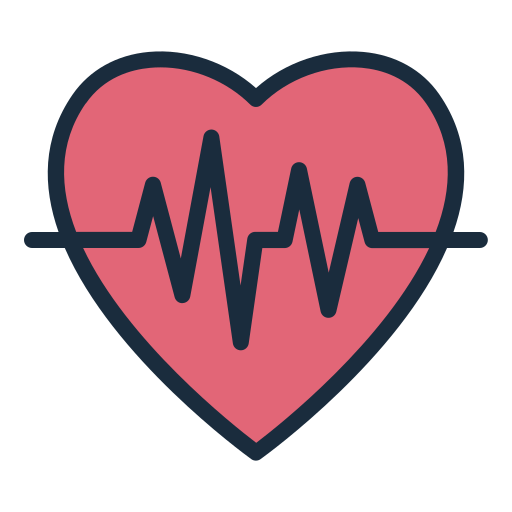 Stark et al. (1999)
Early Human Development 55
Images©Dudink
Adaptatie aan de omgeving
Na de geboorte
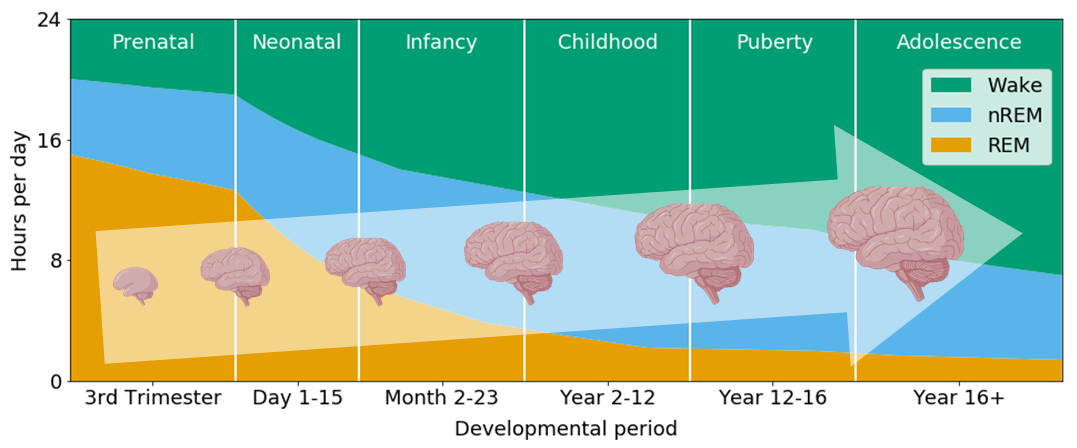 De Groot (2021)
Adaptatie aan de omgeving
Na de geboorte
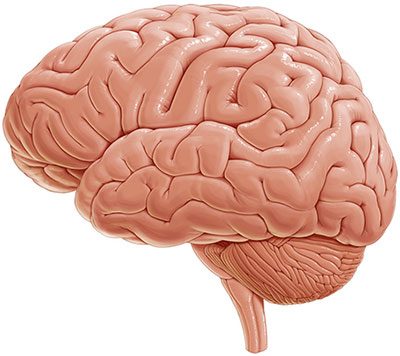 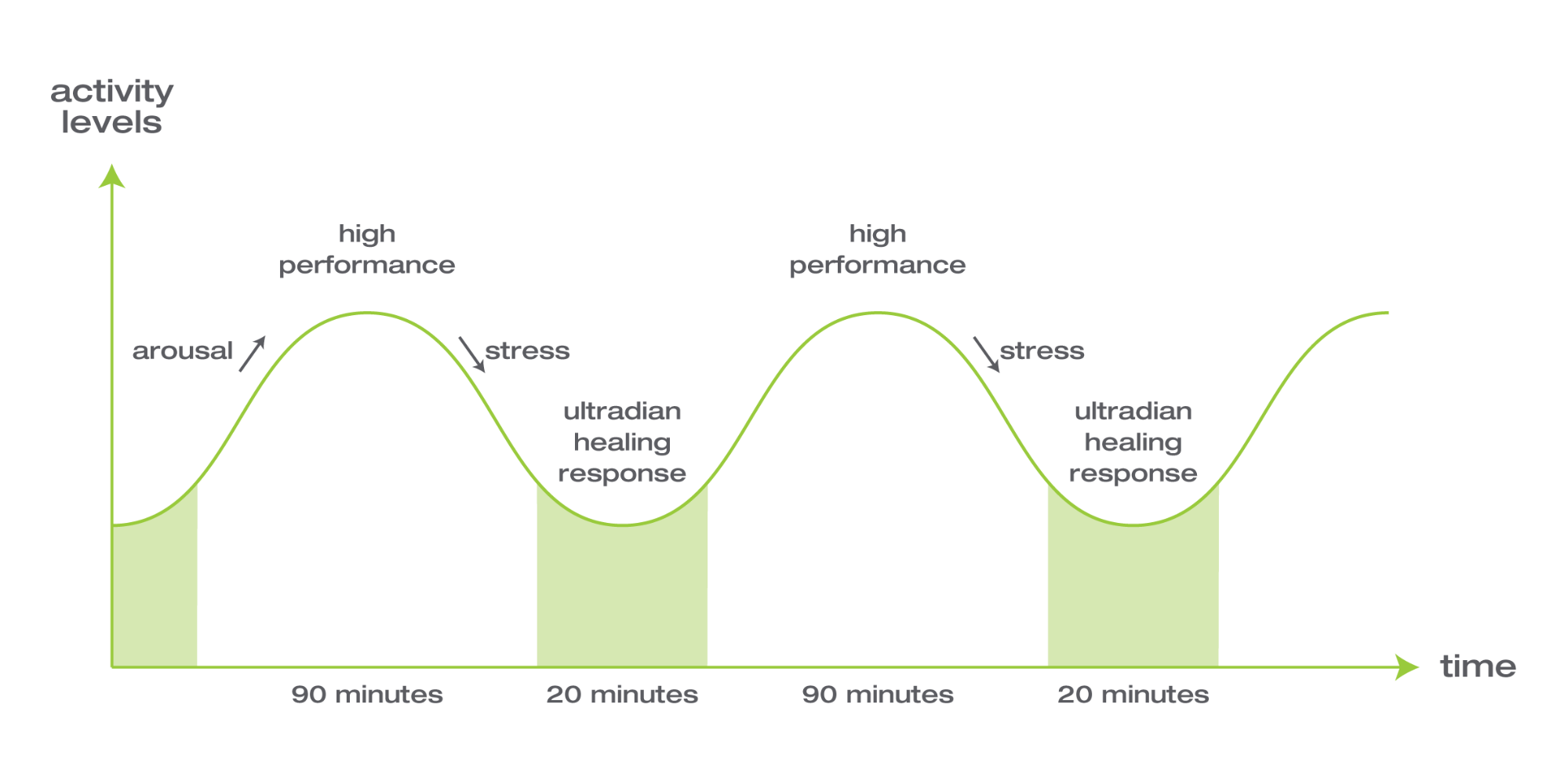 Ultradiaan ritme
2% Gewicht
65% energie
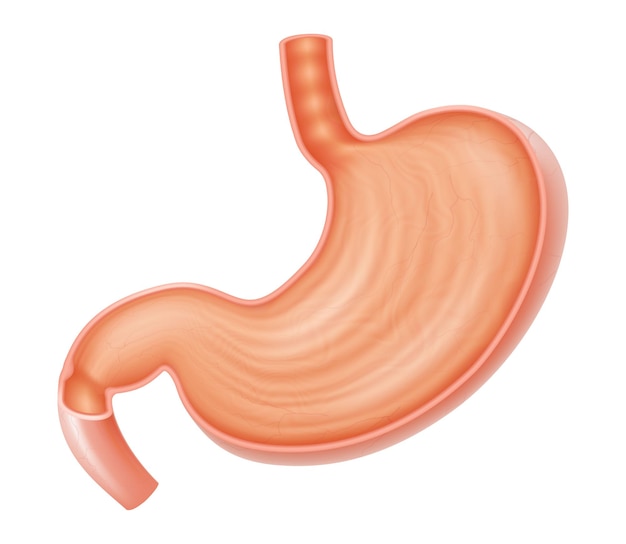 ~2-3uur voeding
Adaptatie aan de omgeving
Na de geboorte
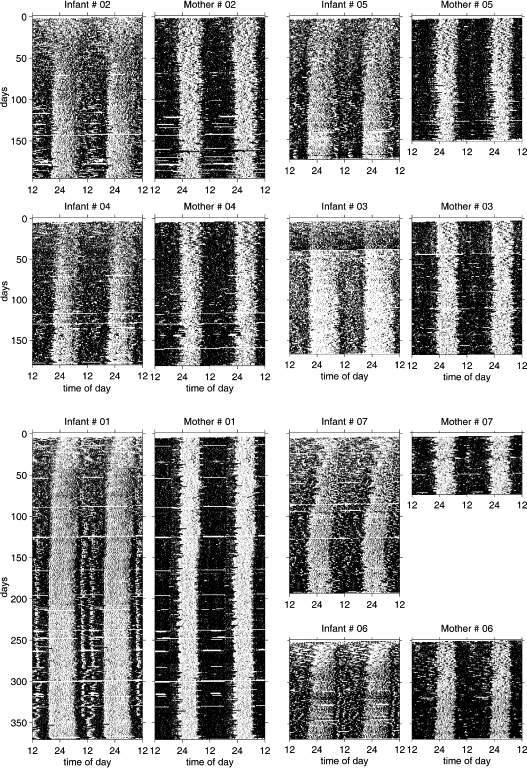 Ultradiaan ritme   Circadiaan ritme
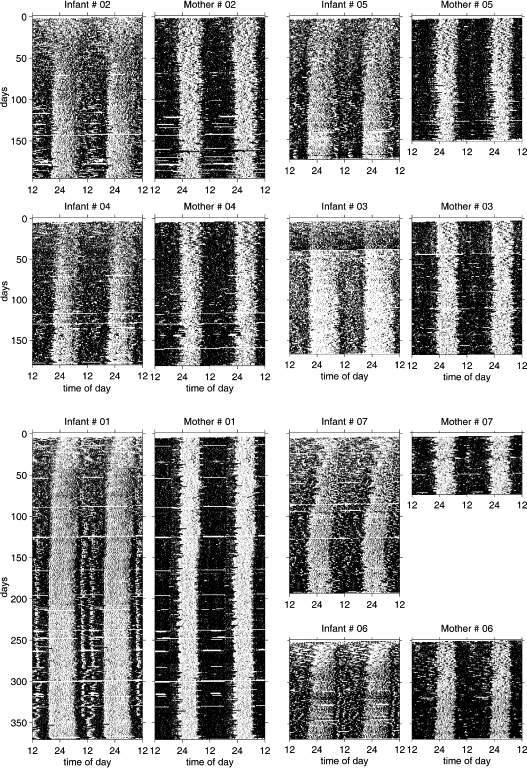 Jenni et al. (2006) Infant Behavior & Development
Adaptatie aan de omgeving
Na de geboorte
Eerste levensjaar
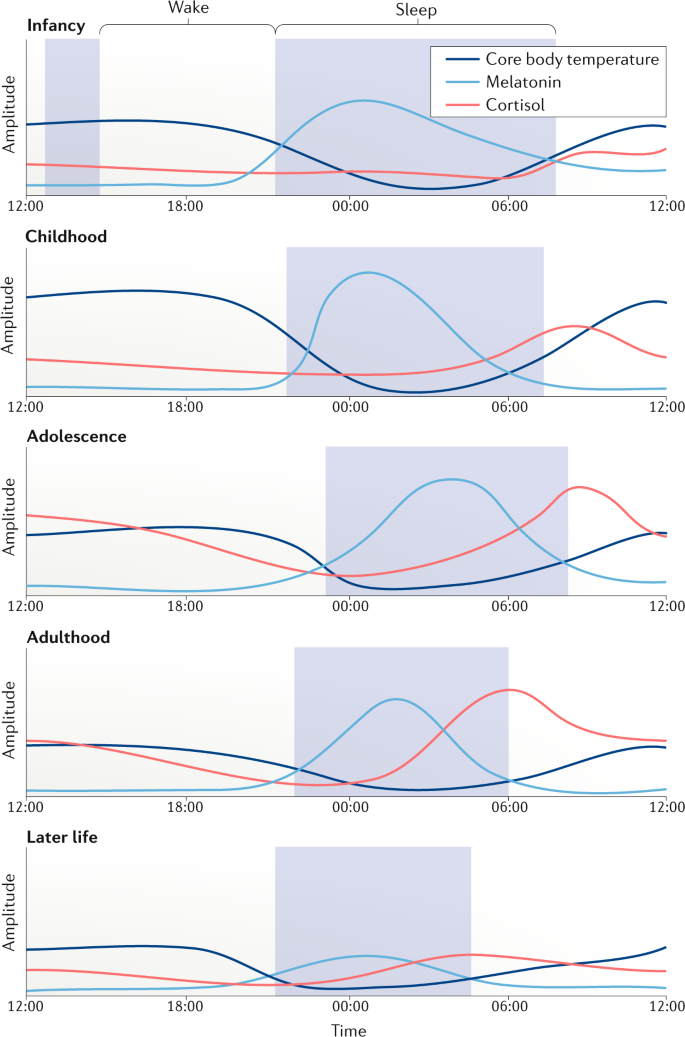 Logan & McClung (2019) Nature Reviews Neuroscience
Adaptatie aan de omgeving
Na de geboorte
Kervezee et al. (2024).
The Journal of Clinical Endocrinology & Metabolism
Adaptatie aan de omgeving
Levensbeloop
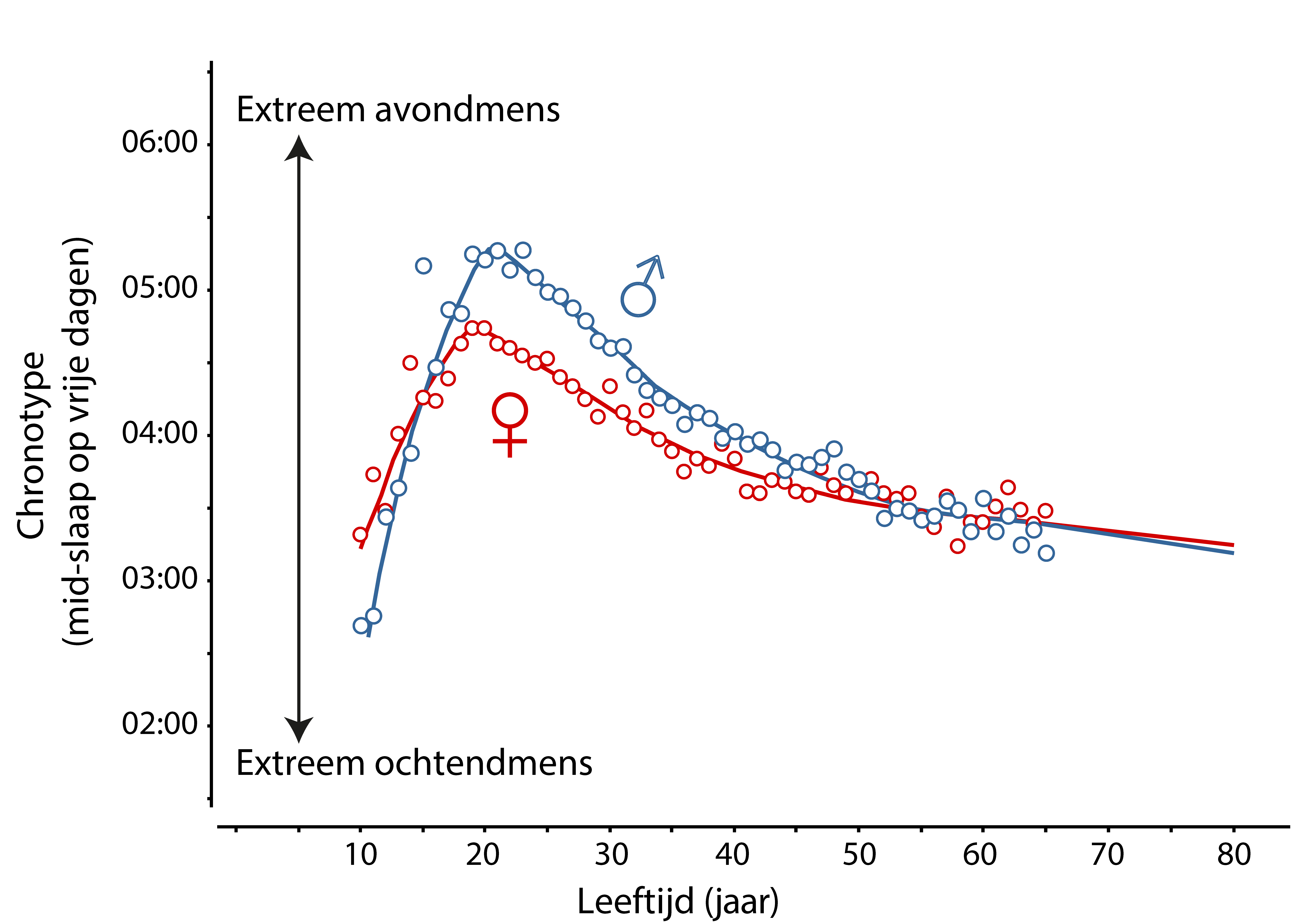 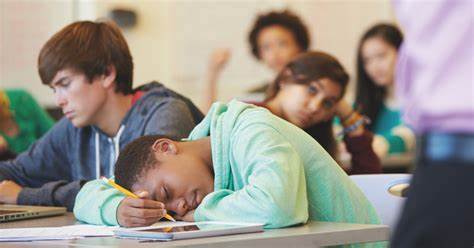 ‘Luie’ puber?
Roenneberg (2004)
Adaptatie aan de omgeving
Levensbeloop
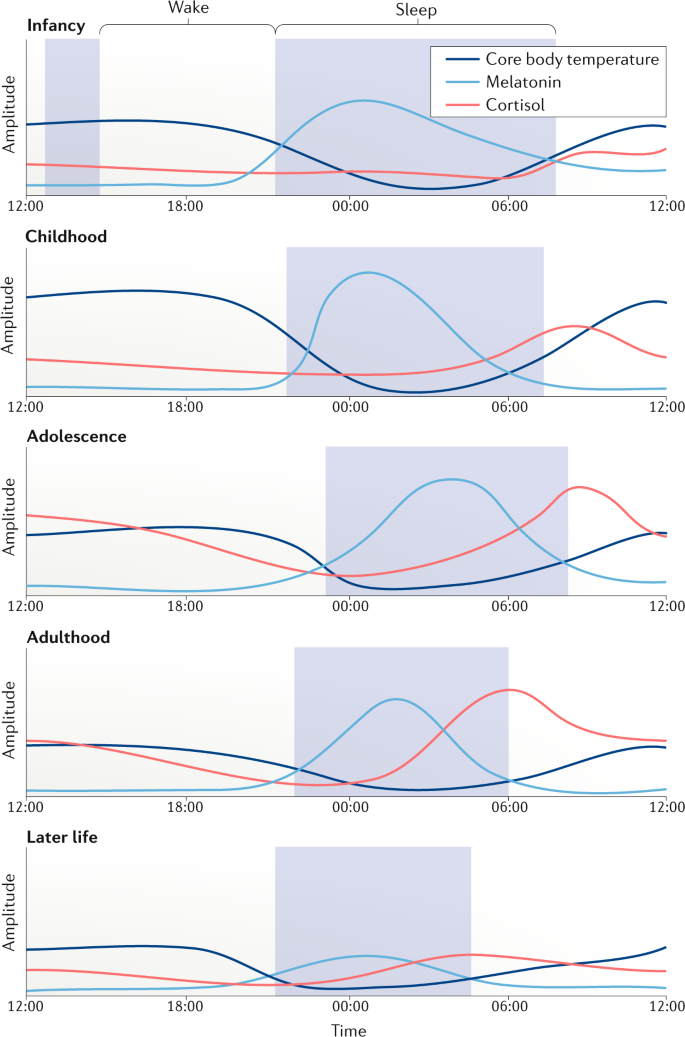 Eerste levensjaar
Kindertijd
Adolescentie
Logan & McClung (2019) Nature Reviews Neuroscience
Volwassenheid
Inhoud
Introductie circadiaan ritme
Adaptatie aan de omgeving
Foetus
Na de geboorte 
Levensbeloop 
Ritme-verstoringen en lange termijn uitkomsten
Vroeggeboorte en bijbehorende effecten
PhD project
Ritme-verstoringen
en lange-termijn uitkomsten
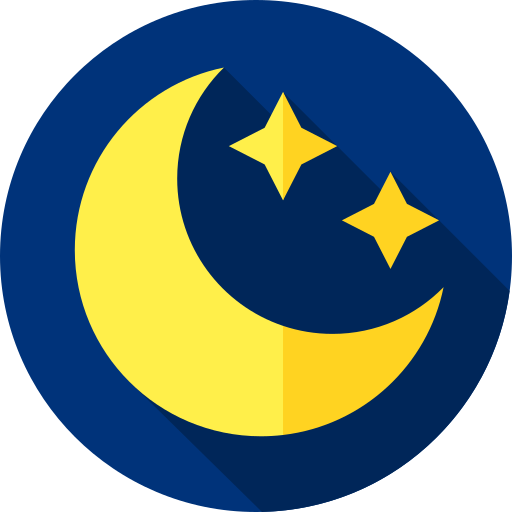 Geen licht in de nacht
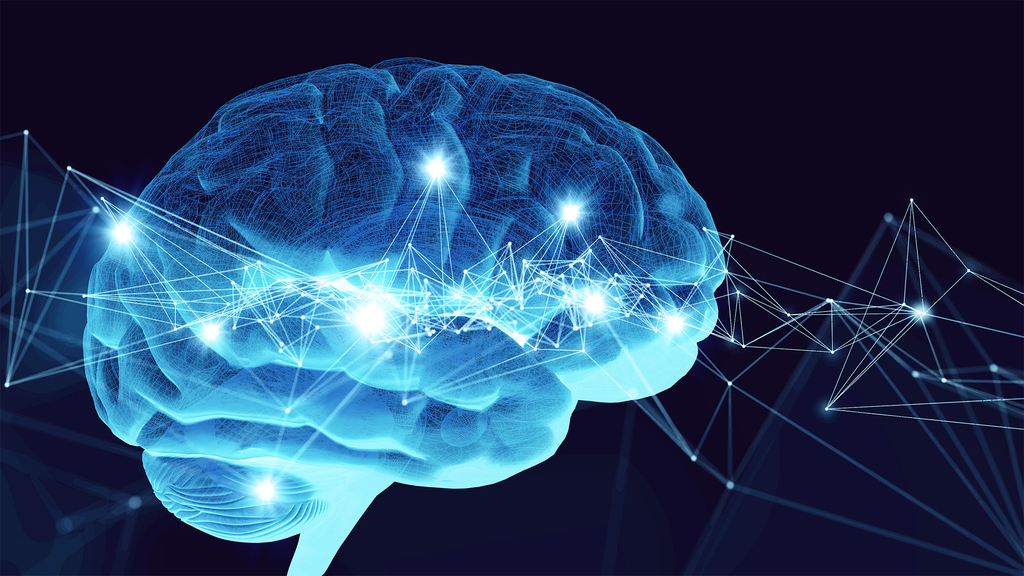 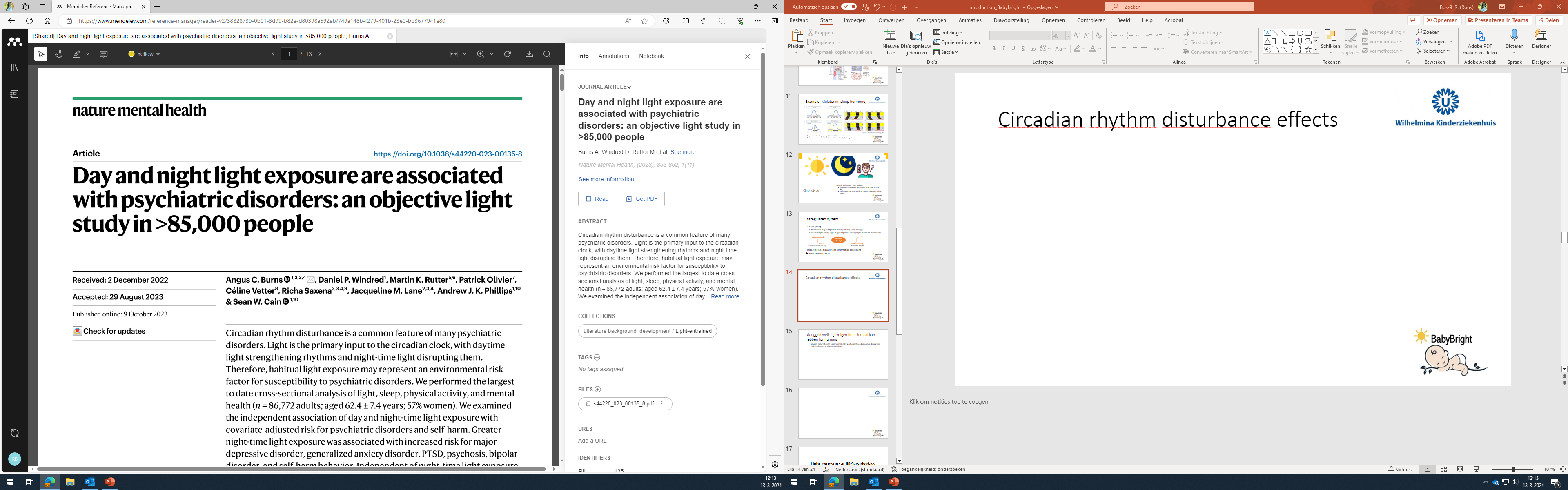 Grote lichtstudie waarbij licht, slaap, fysieke activiteit en gezondheid gemeten is

Nacht: > blootstelling licht
Toegenomen risico op een ernstig depressieve stoornis, angststoornis, PTSD, psychose, bipolair stoornis en zelfbeschadigend gedrag.
Dag: > blootstelling licht
Verminderd risico op ernstig depressieve stoornis, PTSD, psychose en zelfbeschadigend gedrag.
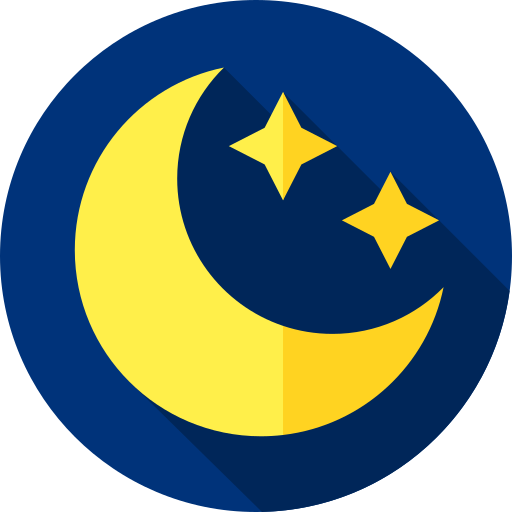 Burns et al. (2023) 
Nature mental health
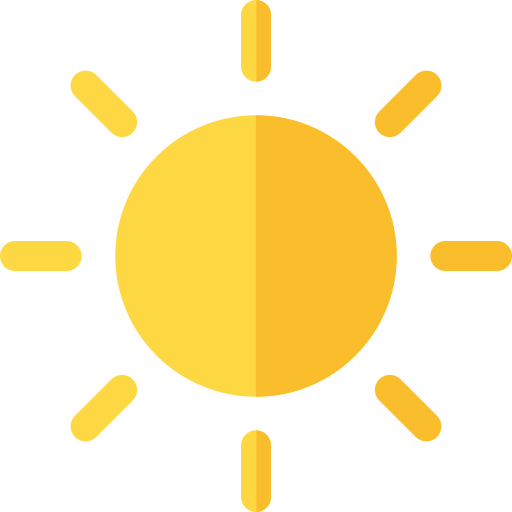 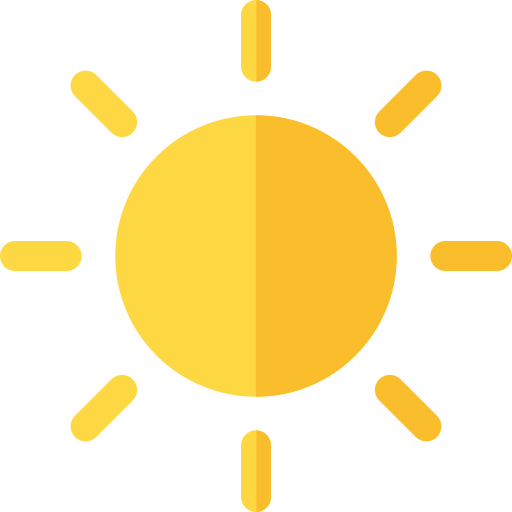 Veel licht overdag
Ritme-verstoringen
en lange-termijn uitkomsten
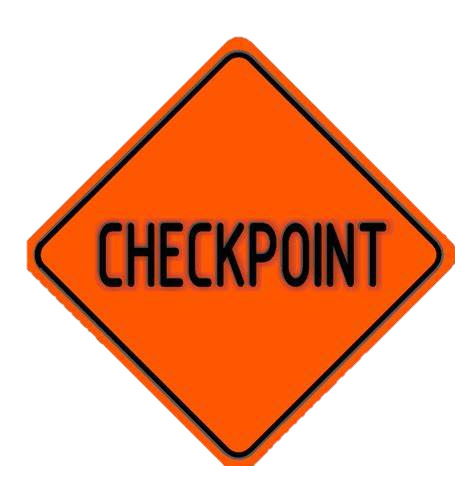 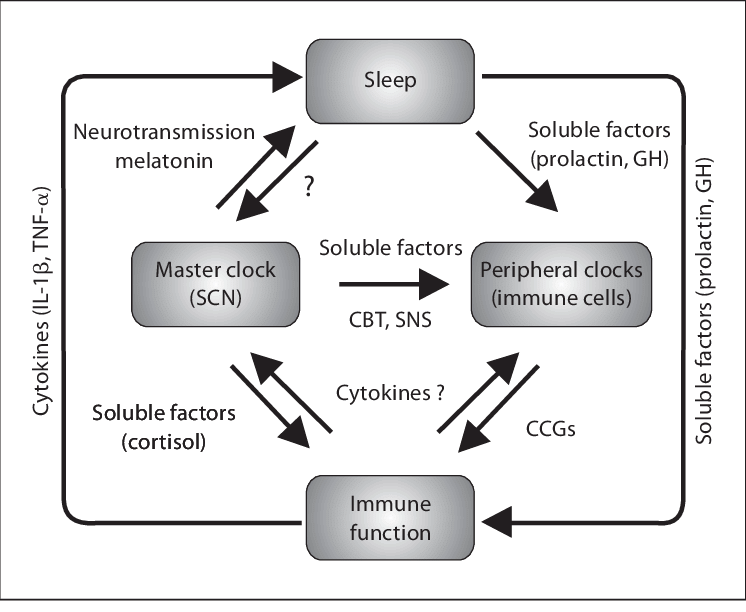 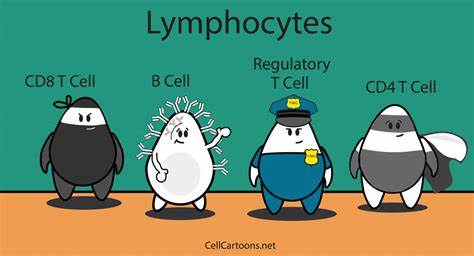 Bollinger et al. (2010) Gerontology
Inhoud
Introductie circadiaans ritme
Adaptatie aan de omgeving
Foetus
Na de geboorte 
Levensbeloop 
Ritme-verstoringen en lange termijn uitkomsten
Vroeggeboorte en bijbehorende effecten
PhD project
Vroeggeboorte 
en
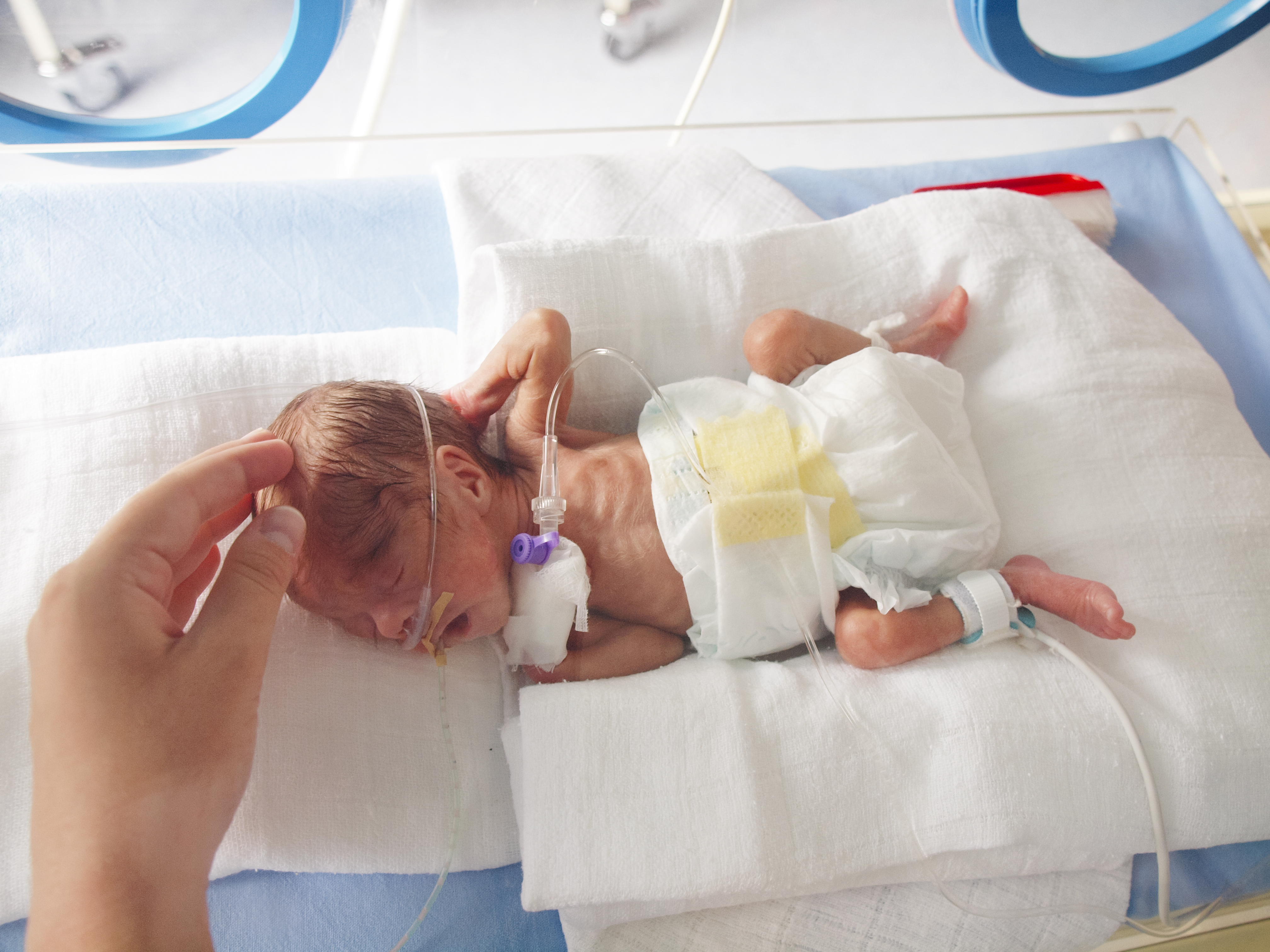 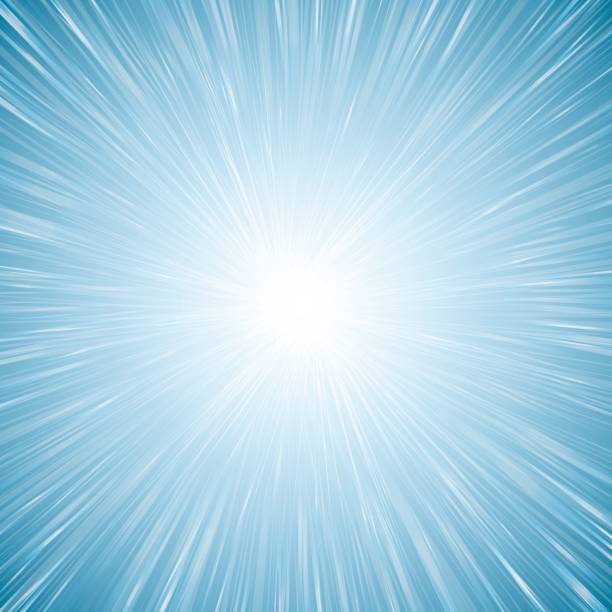 1 op de 10 kinderen
Image istockphoto
Vroeggeboorte 
en de bijbehorende effecten
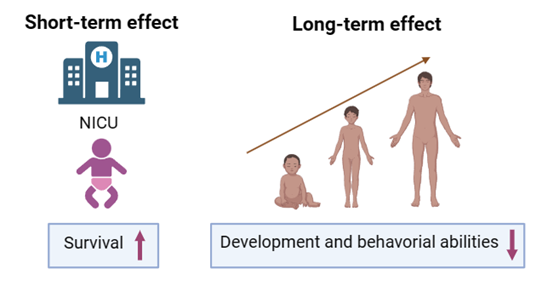 Images©Roos Bos
Vroeggeboorte 
en de bijbehorende effecten
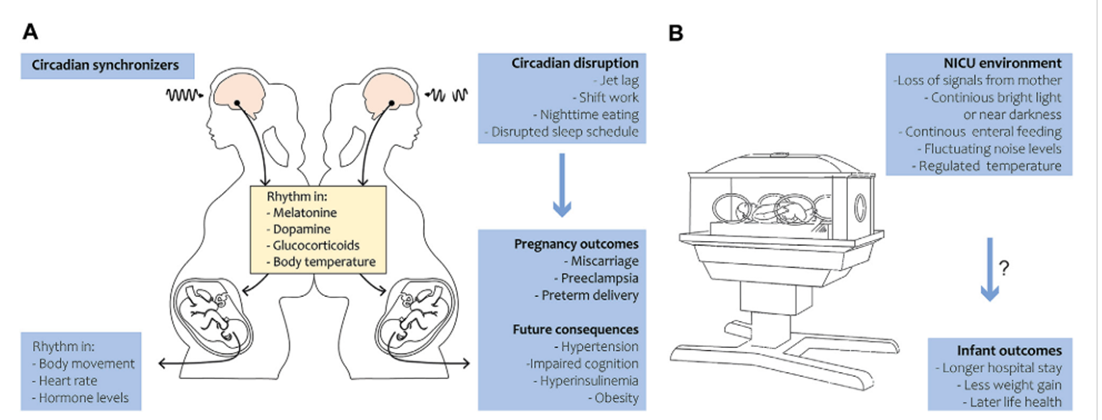 Gilst et al. (2023). 
Frontiers in Psychiology
Vroeggeboorte 
en de bijbehorende effecten
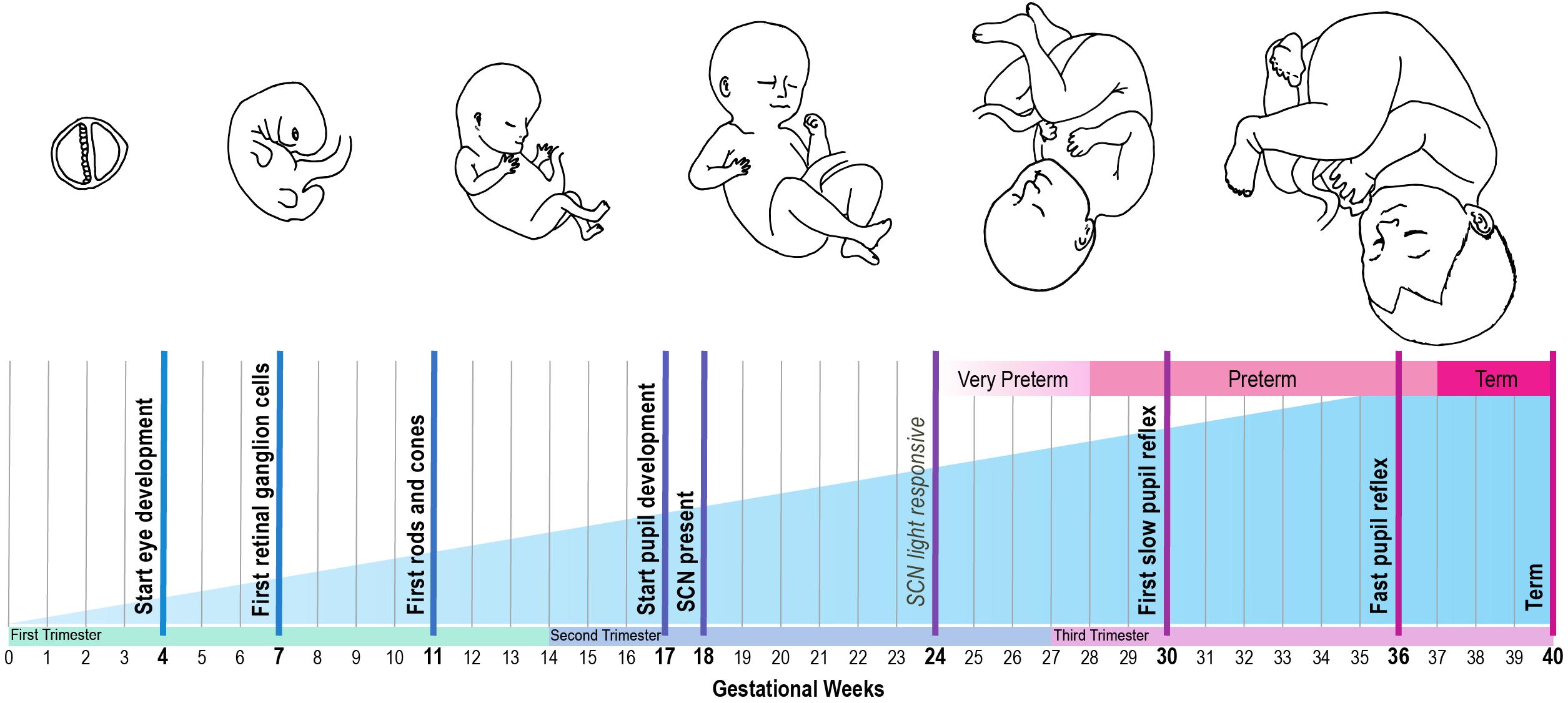 Is het circadiaan ritme al actief bij prematuren?
Hazelhoff et al. (2021).
Frontiers in Neuroscience
Vroeggeboorte 
en de bijbehorende effecten
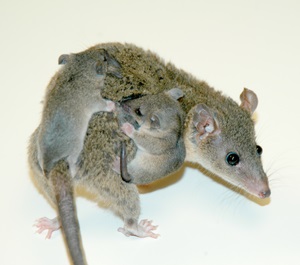 Buideldieren pups zijn relatief ook te vroeg en onderontwikkeld geboren 
 De grijze kortstaart buidelrat heeft ook een SCN en RHT systeem
SCN boek- Robert Y. Moore, Rivkees 1988
Vroeggeboorte 
en de bijbehorende effecten
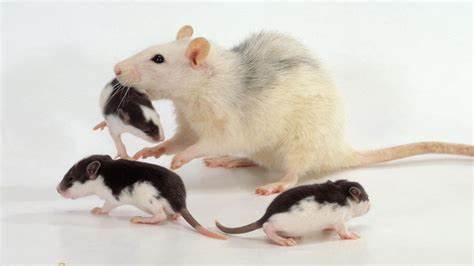 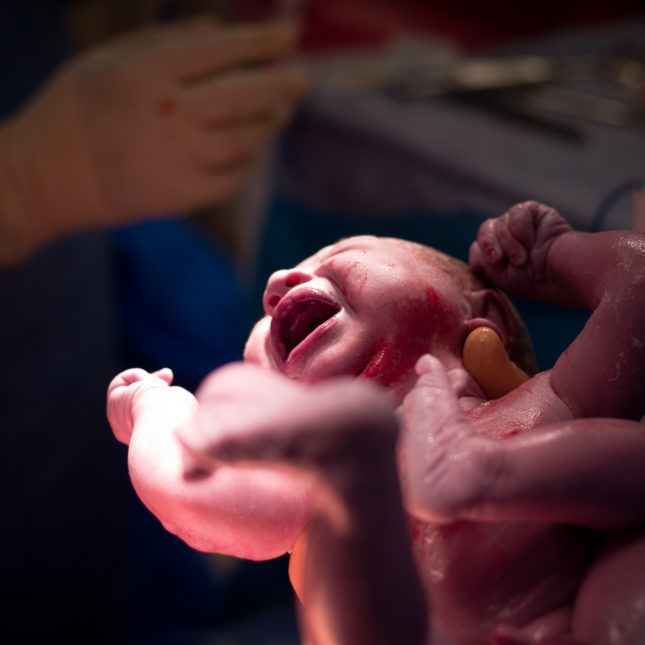 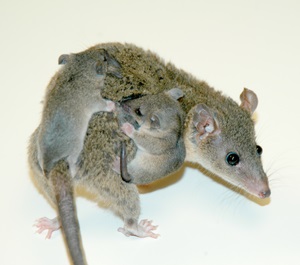 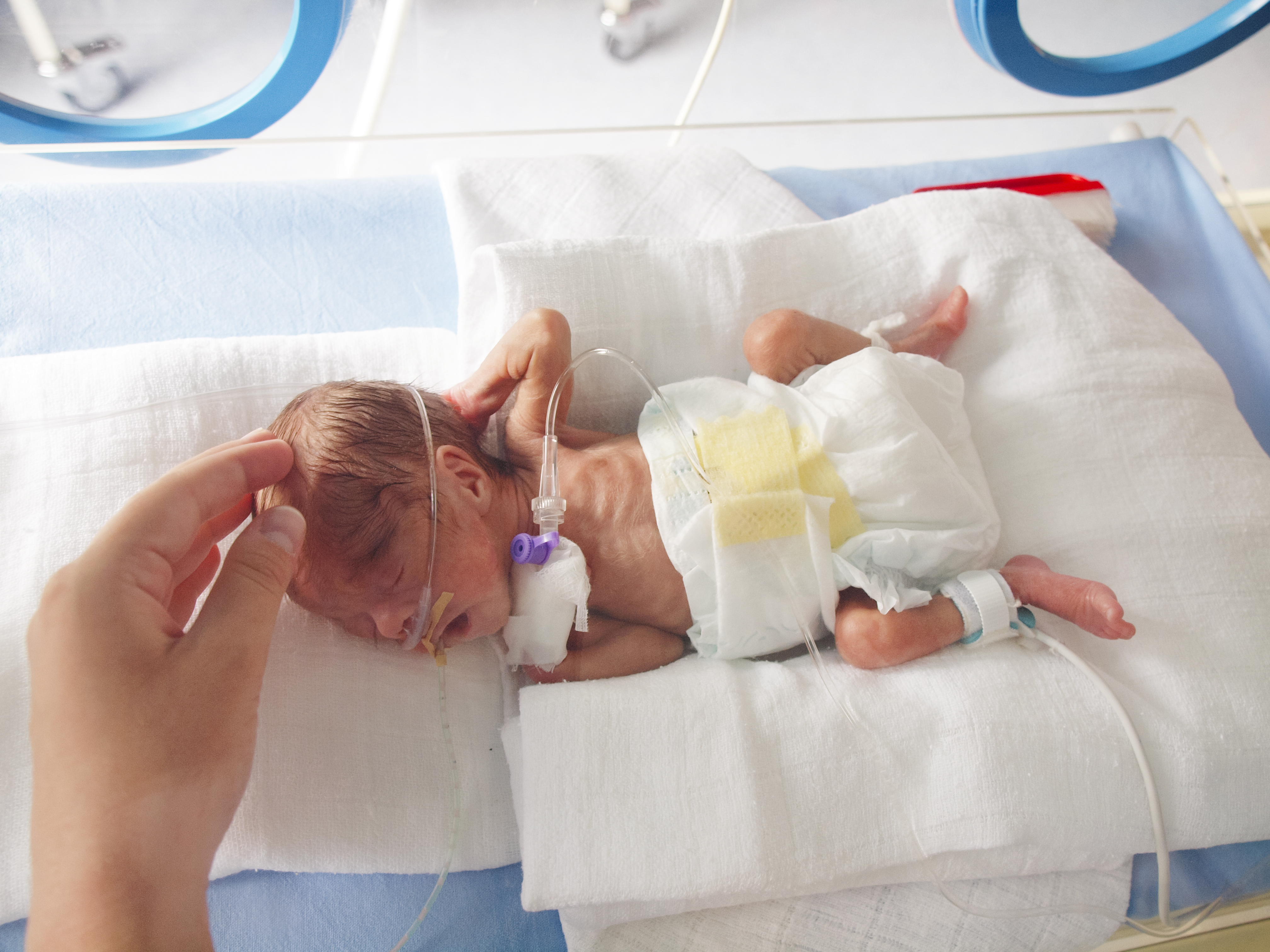 Vroeggeboorte 
en de bijbehorende effecten
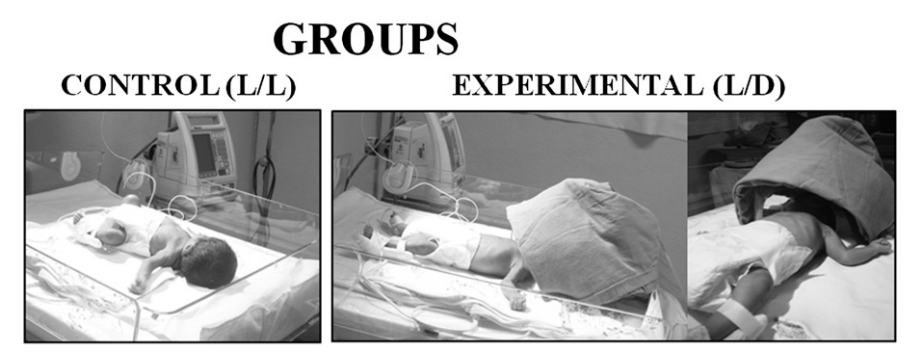 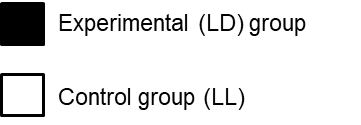 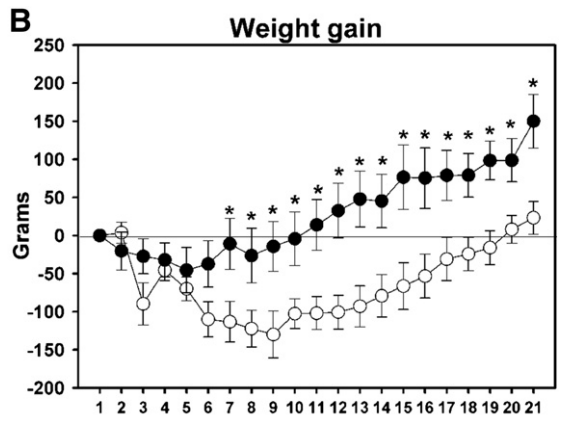 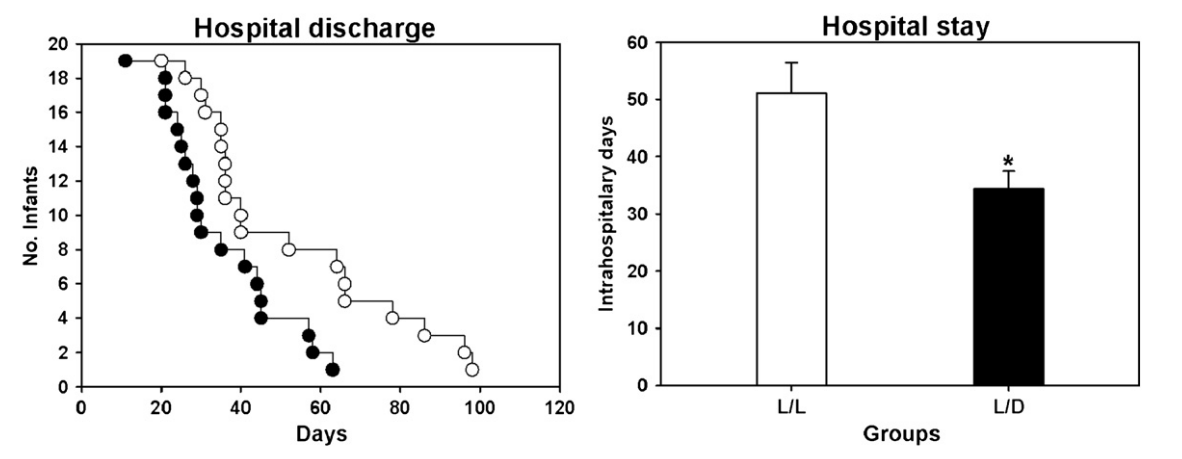 Vasquez-Ruiz et al. (2014) 
Early Human Development
Vroeggeboorte 
en de bijbehorende effecten
Snellere groei
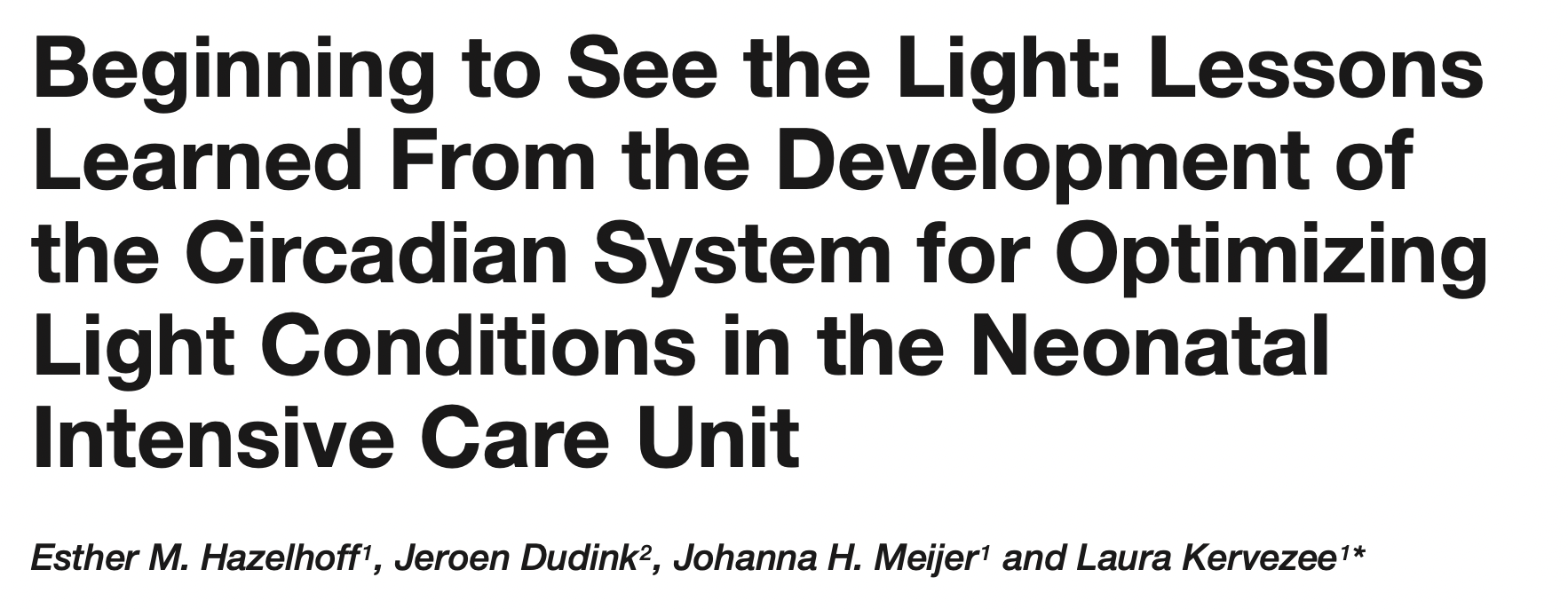 Eerder ontslagen
Minder infecties
Verbeterde slaap
Verbeterde voeding
Inhoud
Introductie circadiaans ritme
Adaptatie aan de omgeving
Foetus
Na de geboorte 
Levensbeloop 
Ritme-verstoringen en lange termijn uitkomsten
Vroeggeboorte en bijbehorende effecten
PhD project
PhD project
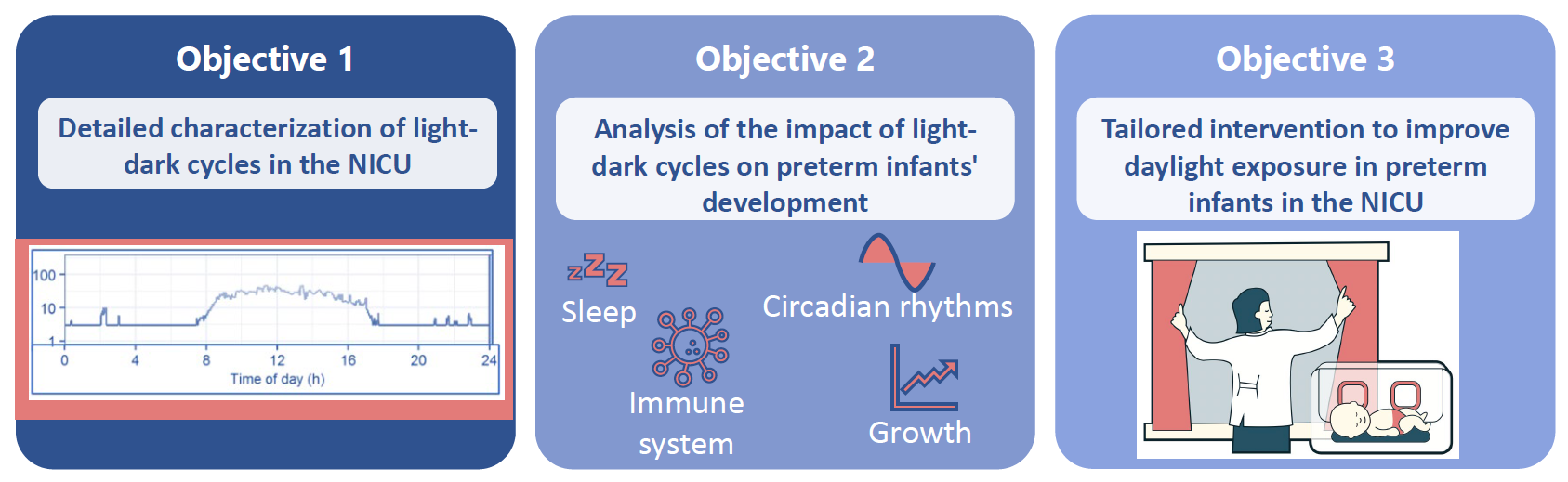 Images©Dudink
PhD project
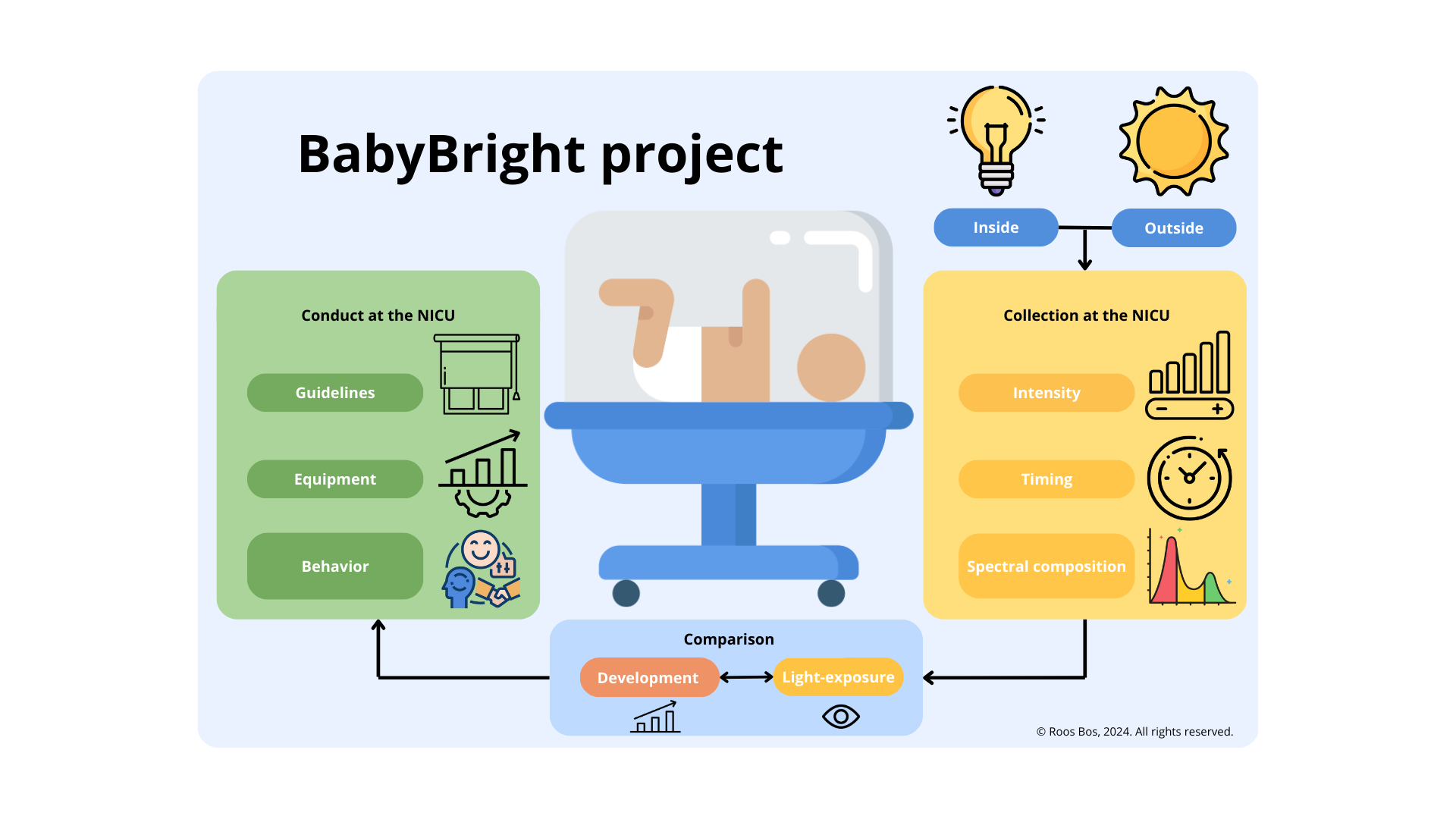 PhD project
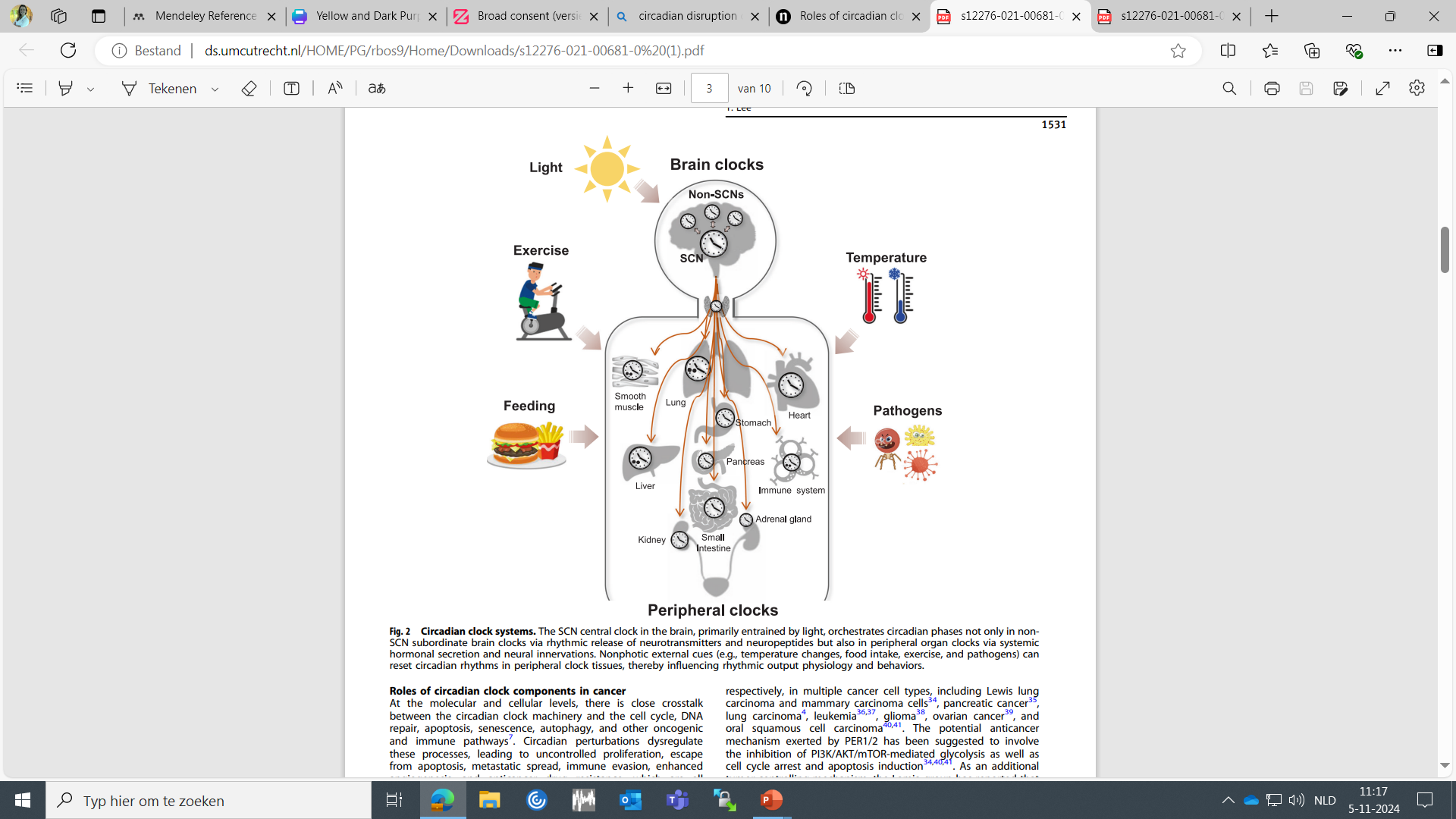 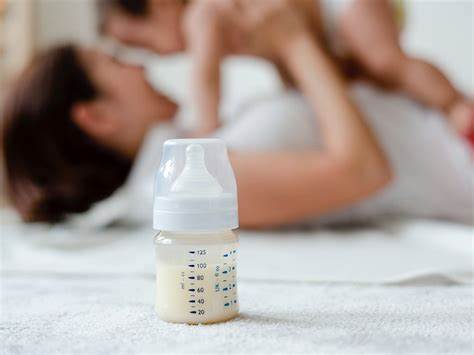 Lee Y. (2021). Experimental & Molecular Medicine
Samenvatting
Het circadiaan ritme wordt aangestuurd door de SCN d.m.v. fysiologische processen in het lichaam 	    (e.g. hormonen en neurale signalen).
Tijdens een zwangerschap is moeder de tussenpersoon die licht-donker registreert, en leunt de foetus op ritmische signalen van moeder.
Na de geboorte heb je een ultradiaan ritme vanwege extreme groei van de hersenen en een kleine maag.
Gedurende de levensloop verschuift je interne ritme van vroeg naar laat, en weer terug naar een vroeg ritme.
Verstoring van een licht/donker cyclus geeft gezondheidsproblemen. Dit kan bijvoorbeeld effect hebben op het immuunsysteem en kanker of diabetes veroorzaken.
Vroeggeboren kinderen kunnen niet op ritmische signalen van moeder leunen maar krijgen een constante aanloop van licht of donker in de intensive care unit in het ziekenhuis.
Een aangeboden licht/donker cyclus heeft een positief effect op de te vroeggeboren kinderen.
Wat deze cyclus precies moet zijn  PhD project
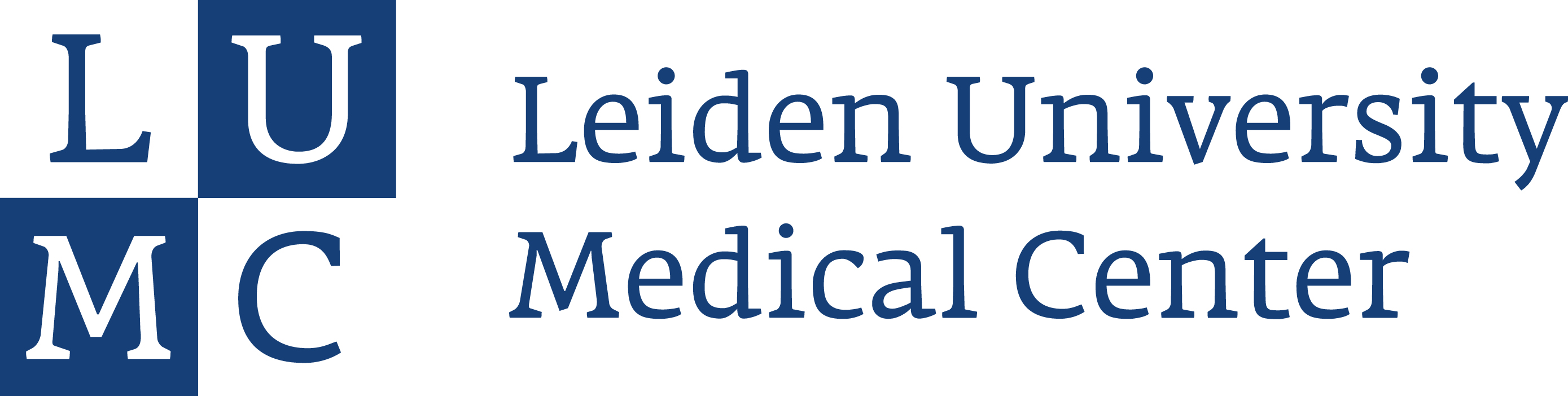 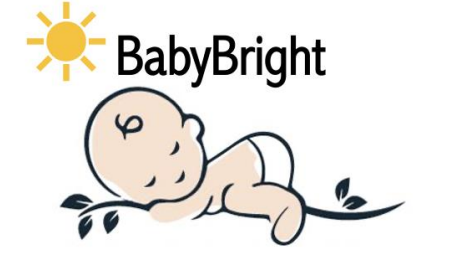 Dank voor het luisteren!
Vragen?
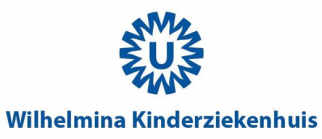 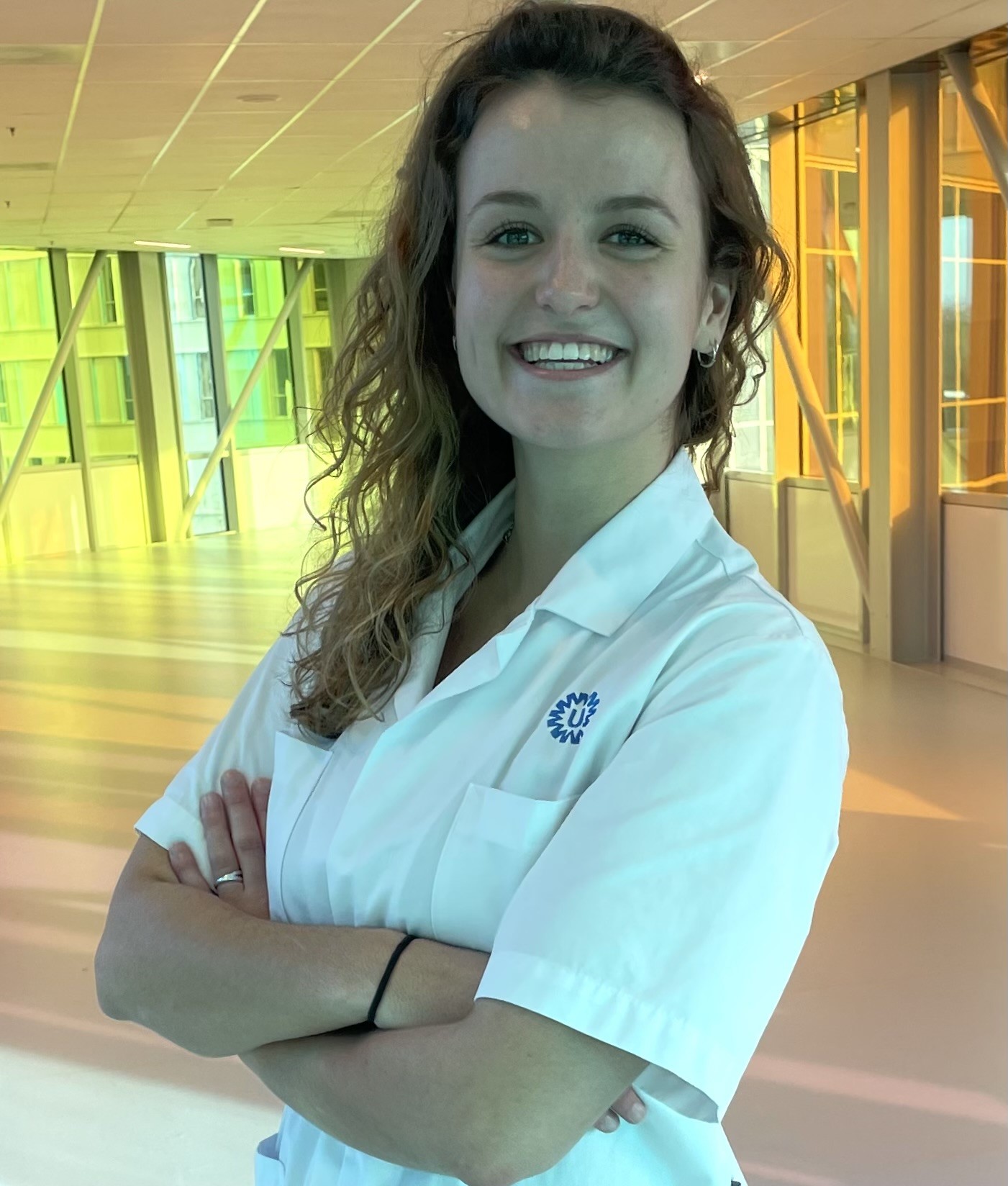 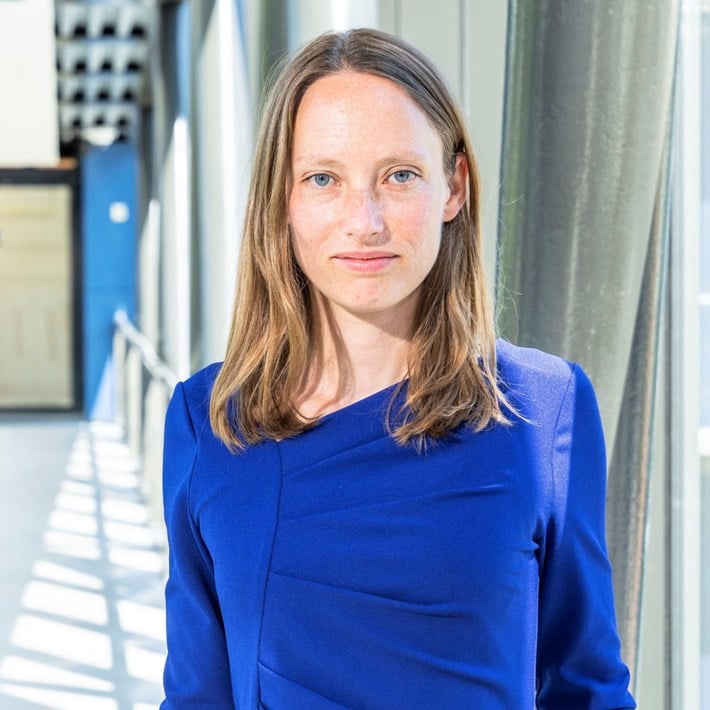 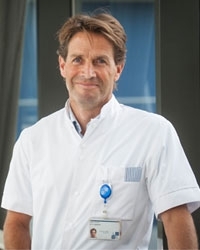 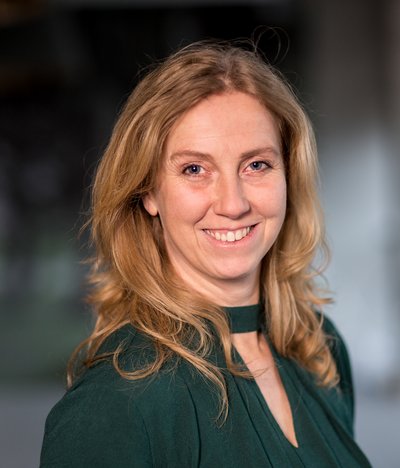 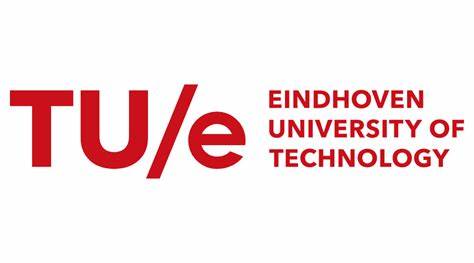 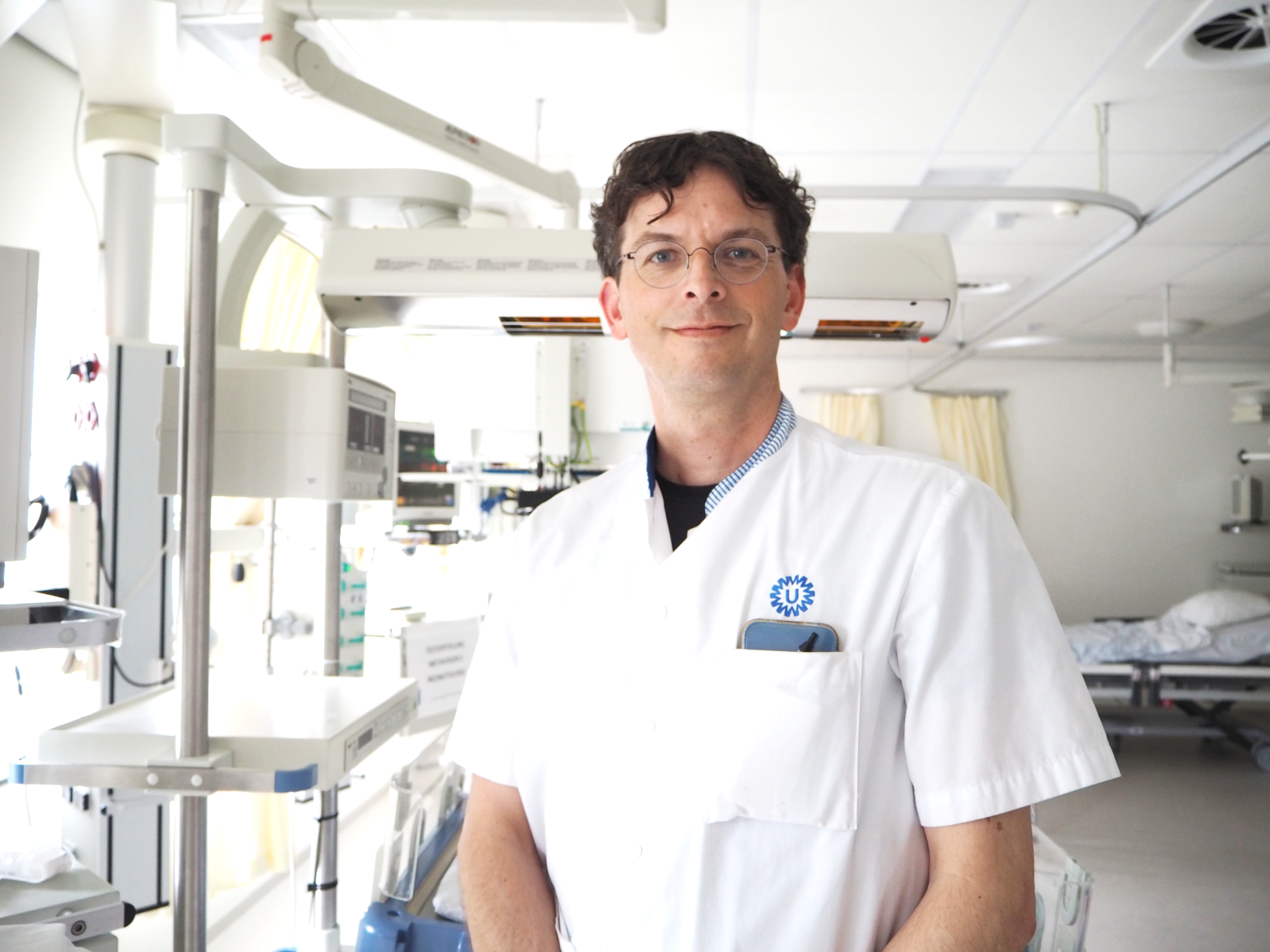 Dr. Jeroen Dudink  
Neonatoloog 
UMCU
Prof. Yvonne de Kort
Full professor
Human technology interaction groep, TU/e
Roos Bos
PhD student
UMCU en LUMC
Prof. Enrico Lopriore
Neonatoloog
LUMC
Dr. Laura Kervezee
Chronobioloog
Circadian medicine groep
LUMC
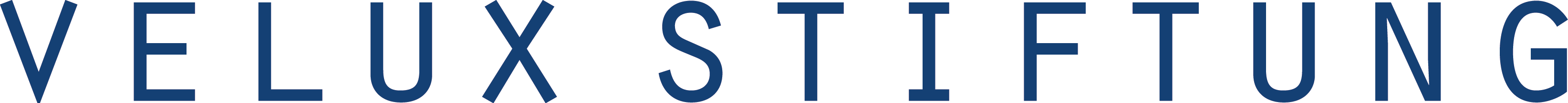